Mobile Security Solutions
Enabling MNOs to conform cost-efficiently to the growing homeland security requirements
2024/03/15
www.wds-sicap.com
1
About Us
Both WDS Mobile and Sicap are veterans of the device data and management space with almost a combined 60 years of serving the telecommunications industry. 
We have a combined vision for providing seamless and secure connectivity across mobile, tablet, wearable, IoT and broadband devices, this consolidation combines the resources and expertise required to deliver exciting new capabilities to customers.
This bond of product strategies will provide the most in-depth device database on the market coupled with a broad range of Modules supporting Mobile, Broadband / IoT, and Subscribers. 
This move helps leverage the strengths of different product lines and technologies to create more comprehensive solutions.
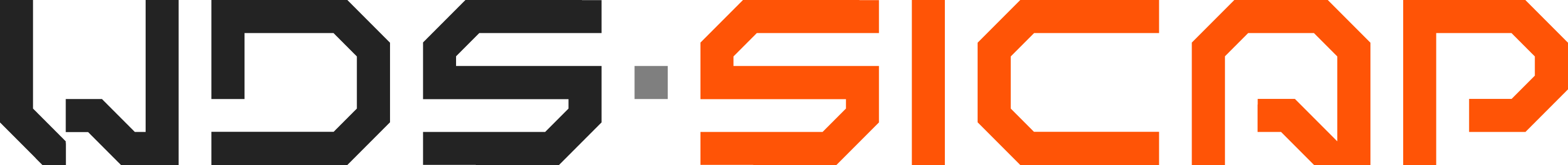 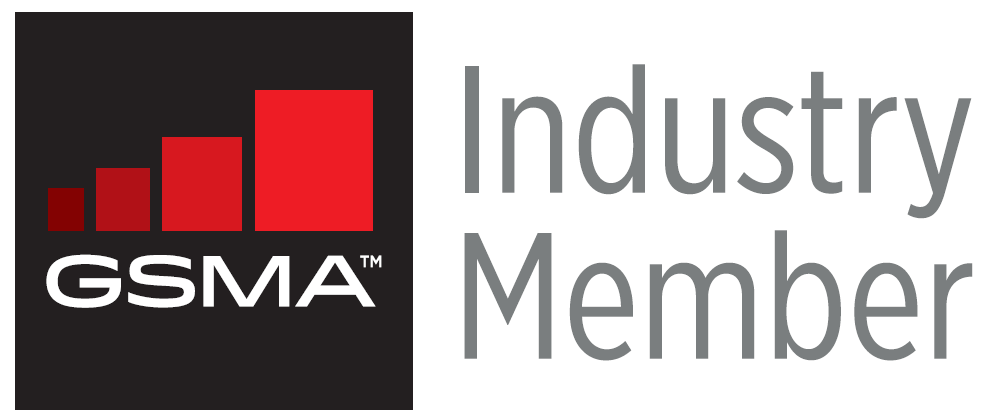 www.wds-sicap.com
2
2024/03/15
Our Vision
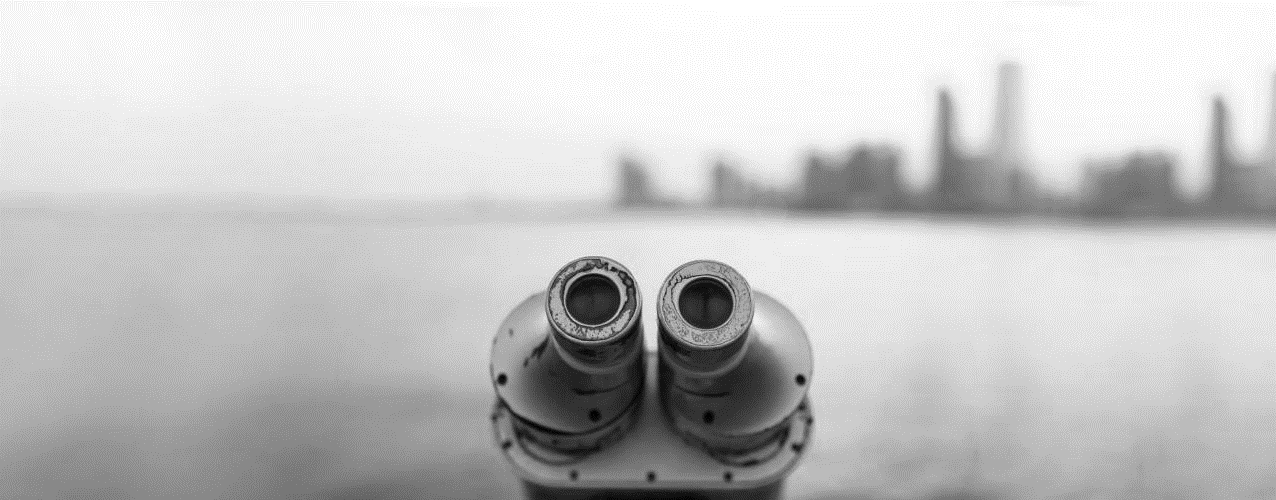 We provide a seamless experience for subscribers of major Communication Service Providers.

We offer a range of capabilities covering Mobile, Tablets, Wearables, Broadband, IoT and Subscriber Management.

These enable operators to correctly detect, identify and configure subscriber devices, and perform analysis to highlight monetization & efficiency opportunities.
www.wds-sicap.com
3
2024/03/15
Why Global CSPs work with us
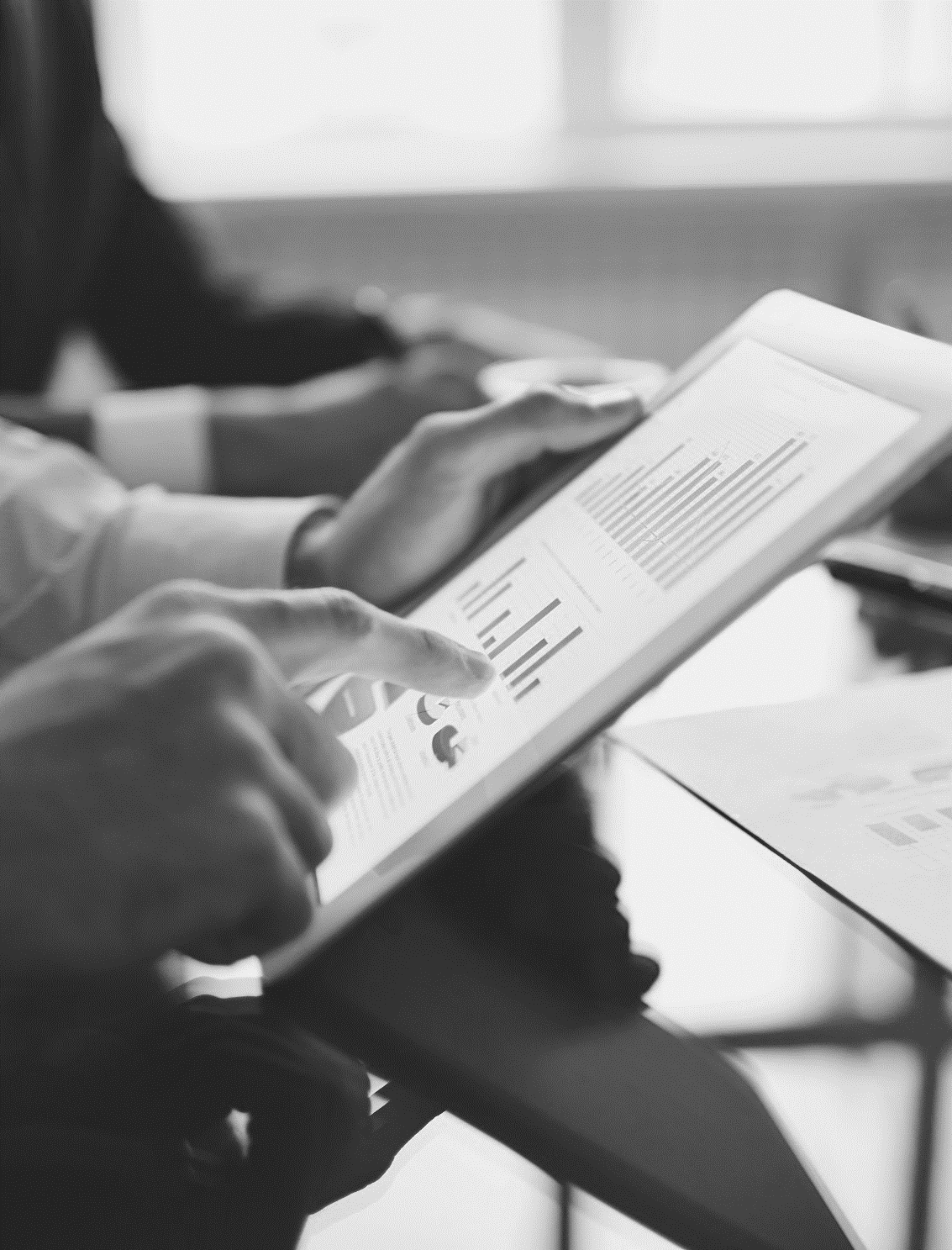 Our unrivalled expertise coupled with a broad range of products enables our customers to:
Maintain InnovationKeep pace with technological advances in infrastructure and increasing customer expectations across an increasing set of devices and services
Maximize ProfitDrive network utilization and subscriber monetization whilst lowering customer service calls to reduce costs and protect profit
Maintain Brand ReputationDelivering exceptional services, security and innovation drive exceptional customer experience in all interactions
www.wds-sicap.com
4
2024/03/15
Our Customer & Presence
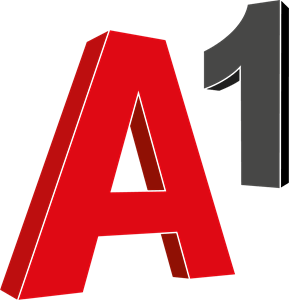 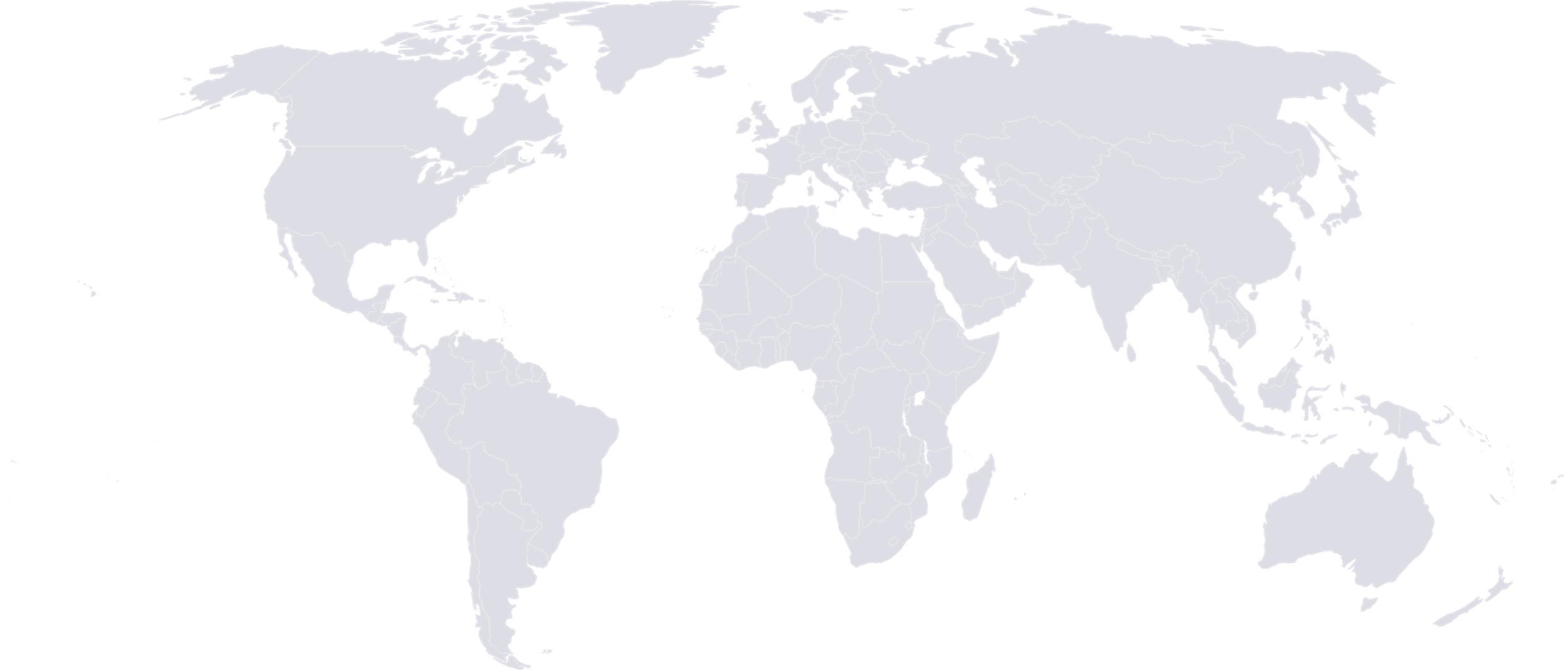 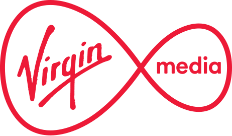 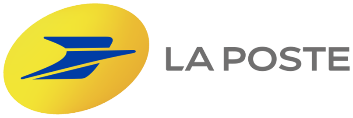 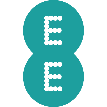 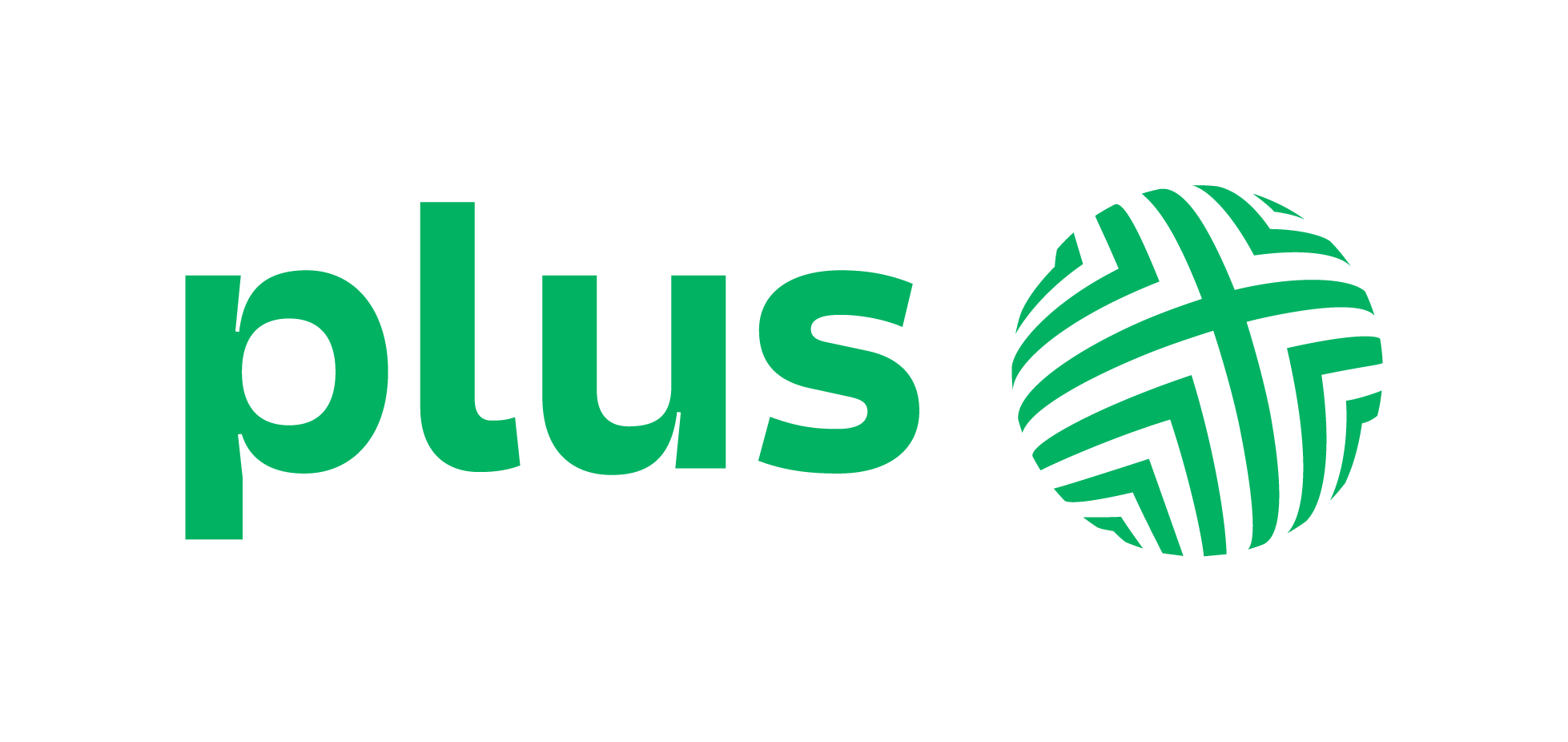 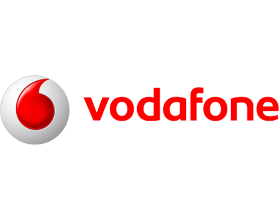 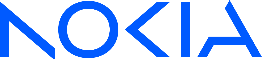 60+Customers

20+Countries

2BnDaily Transactions
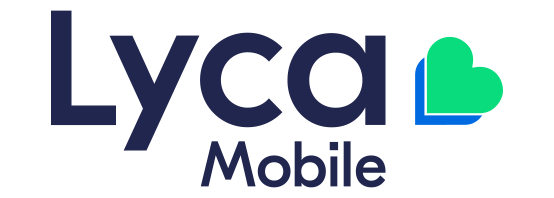 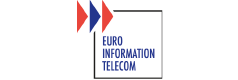 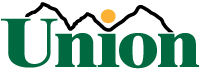 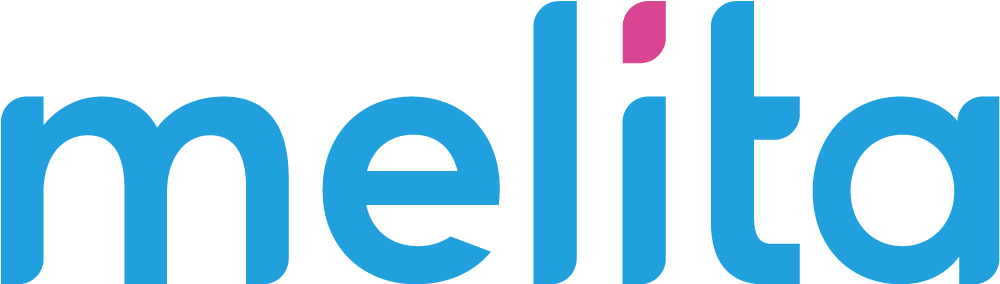 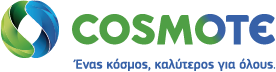 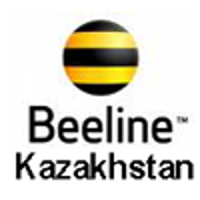 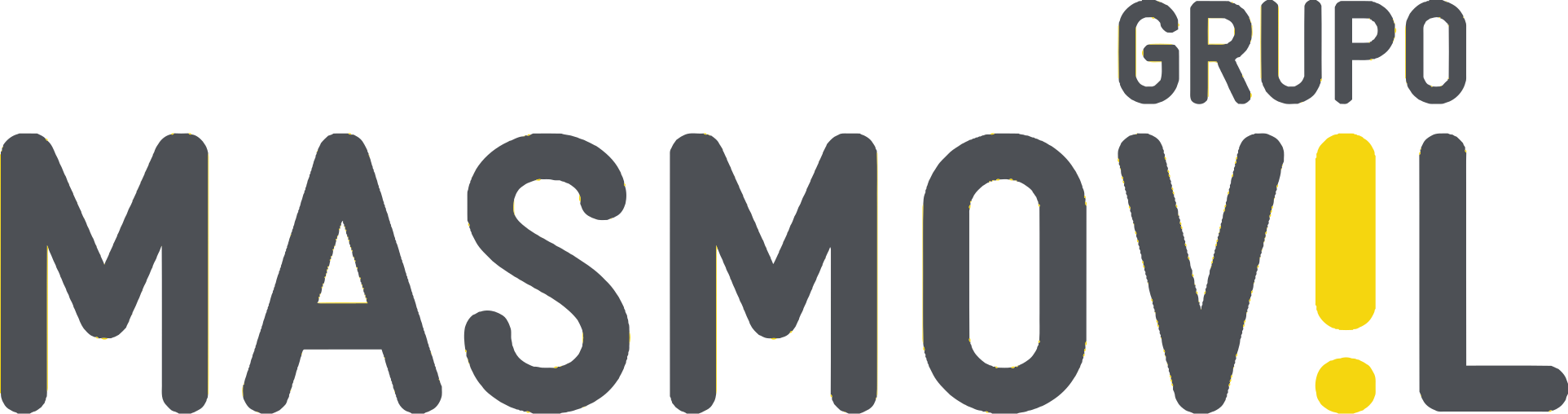 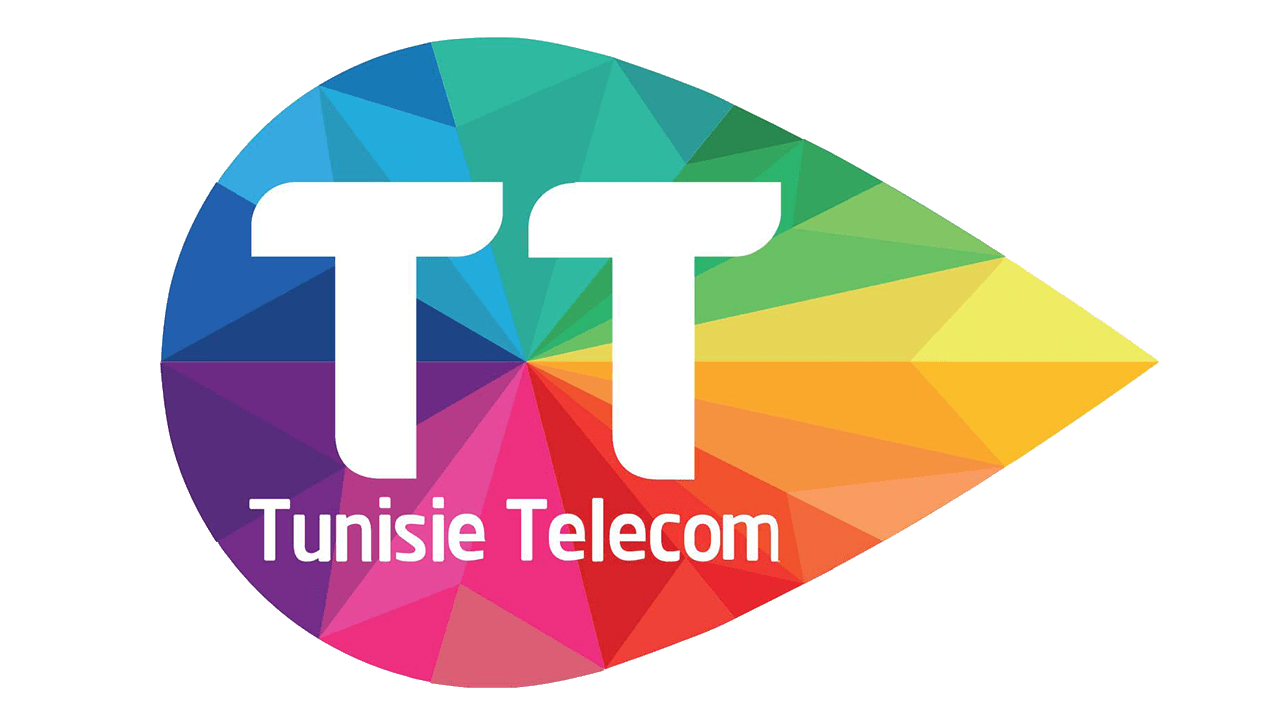 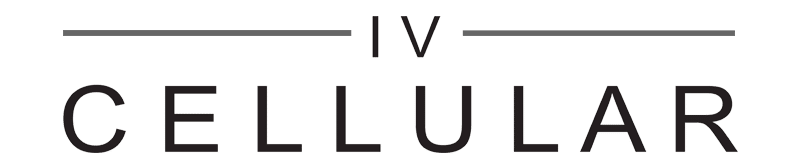 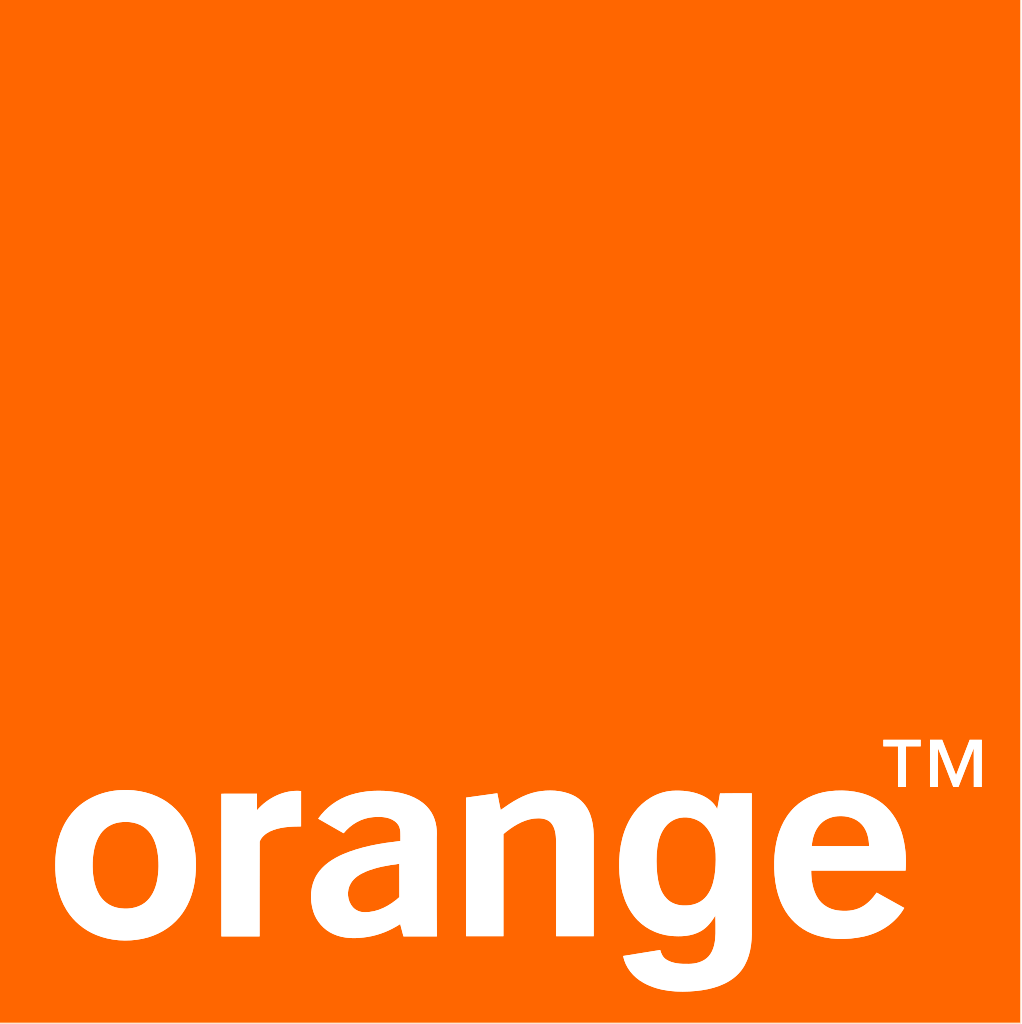 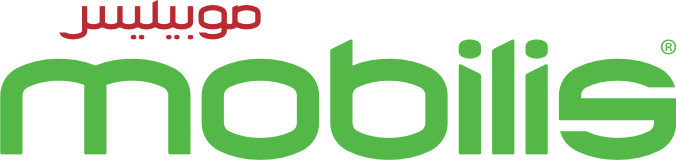 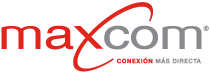 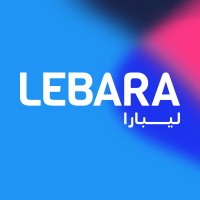 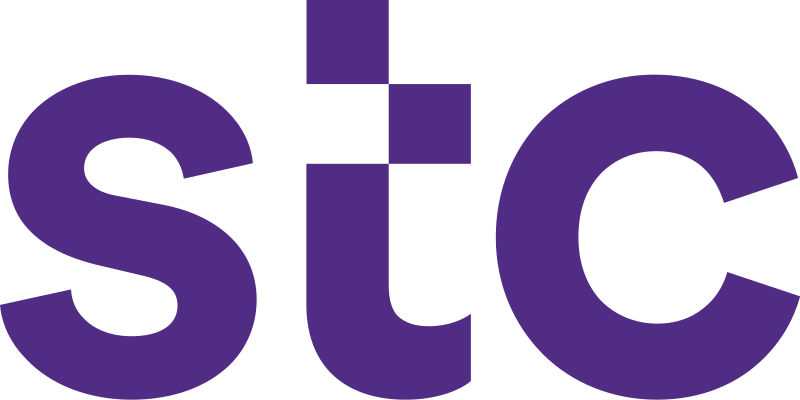 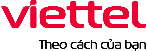 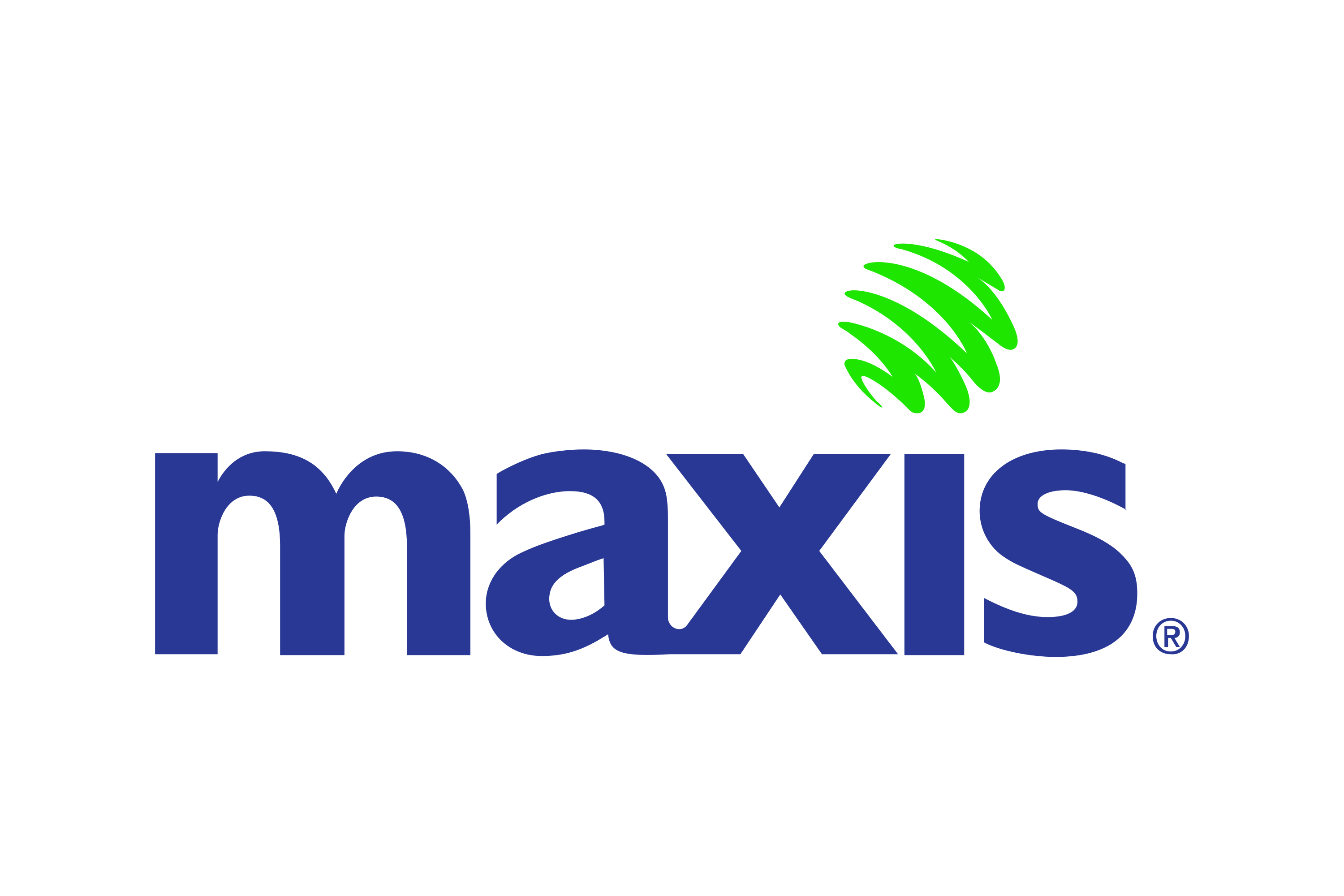 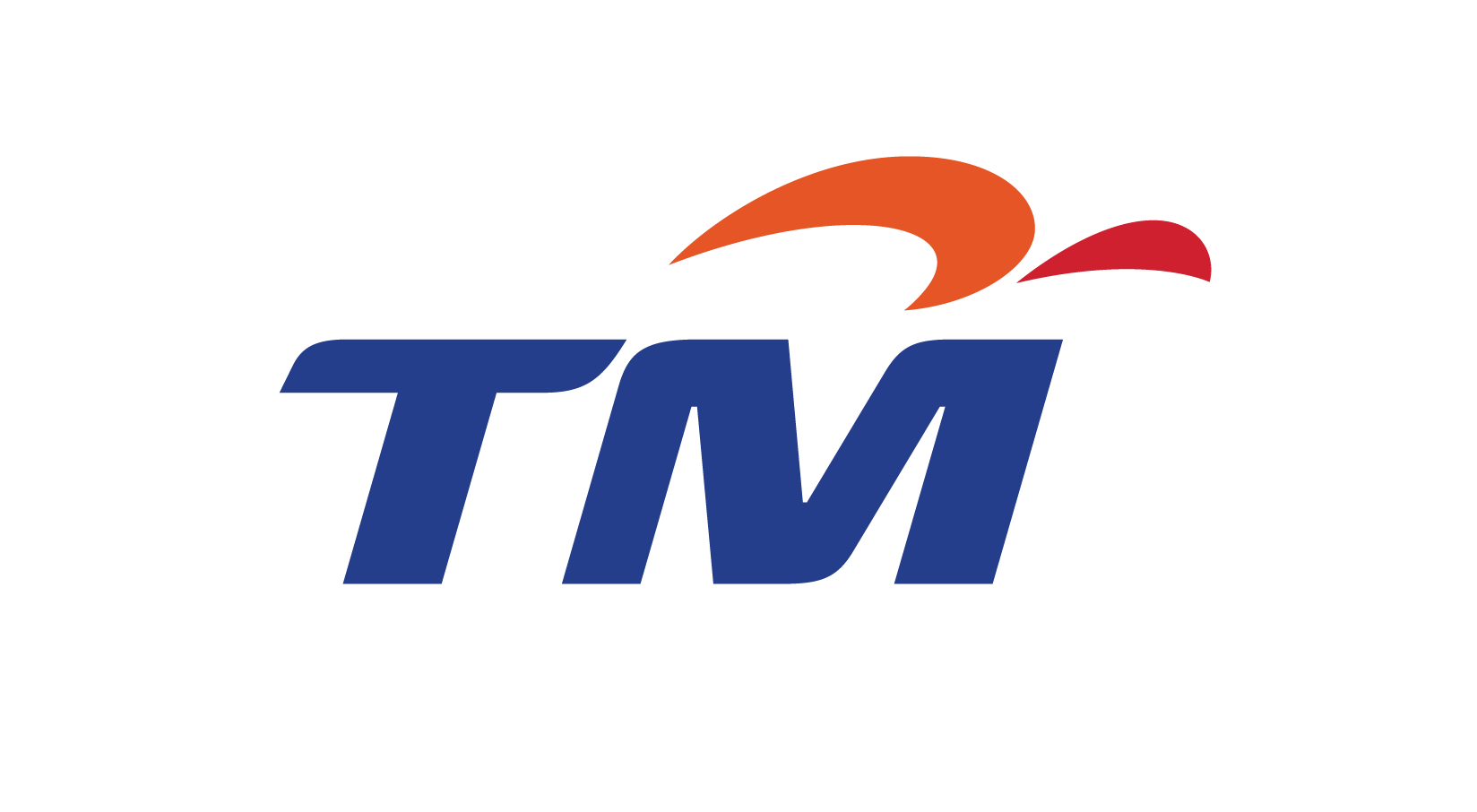 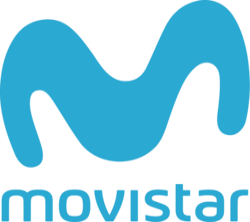 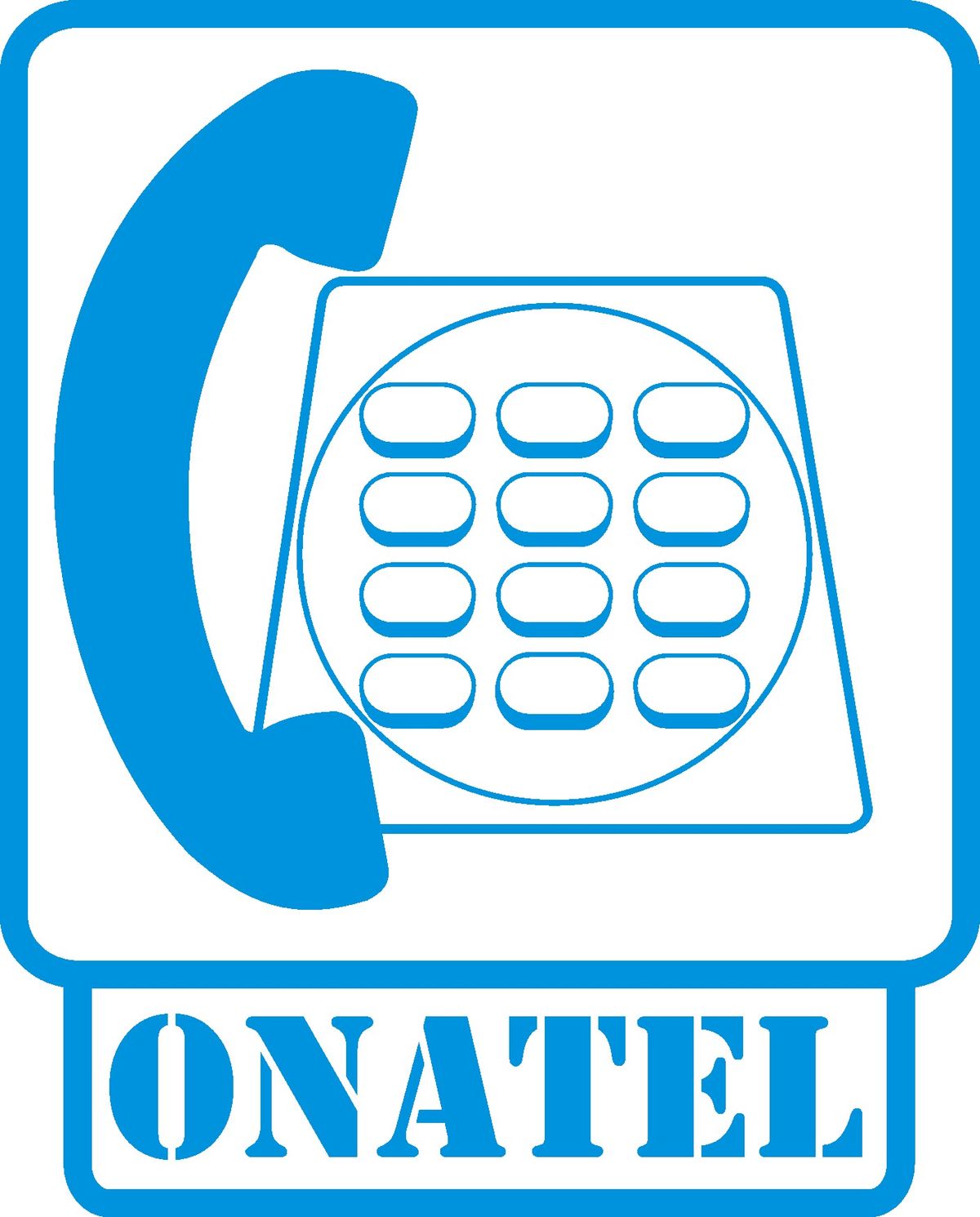 www.wds-sicap.com
5
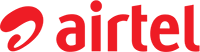 2024/03/15
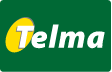 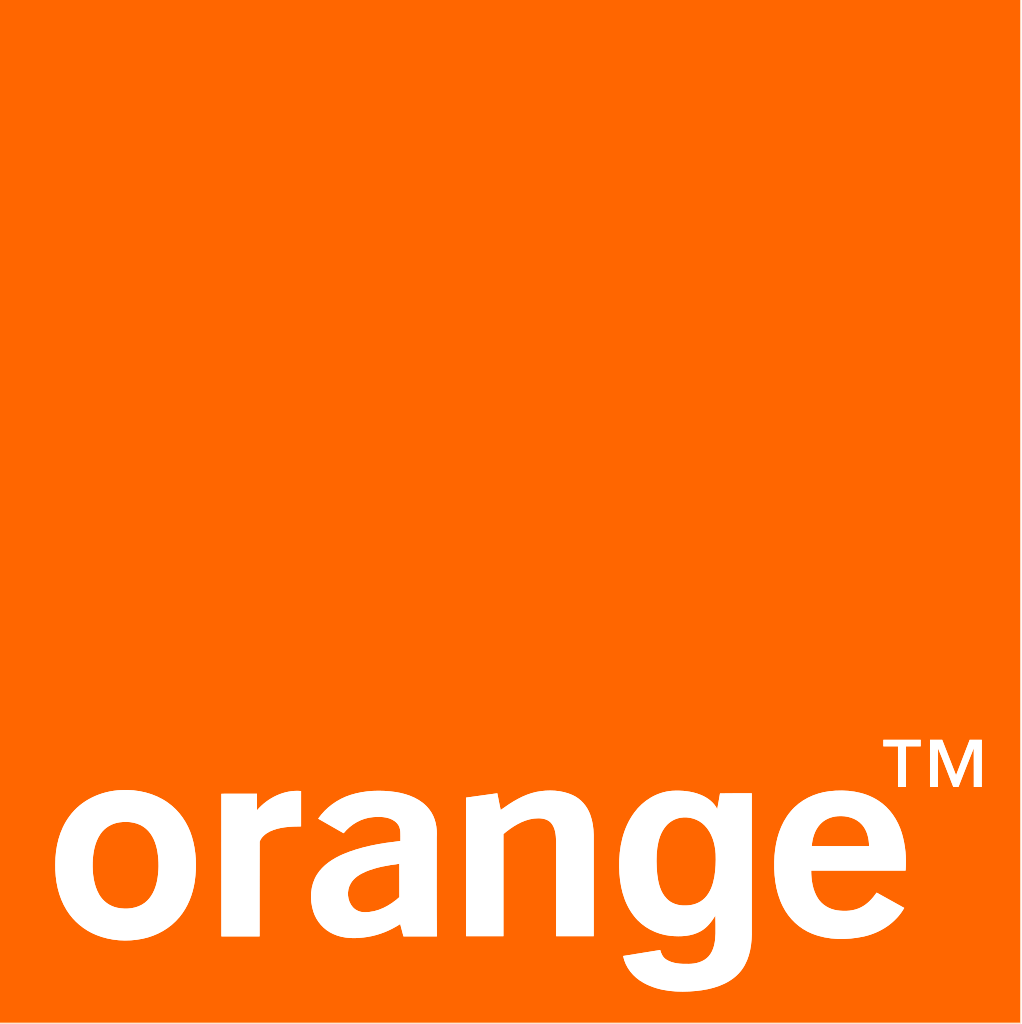 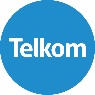 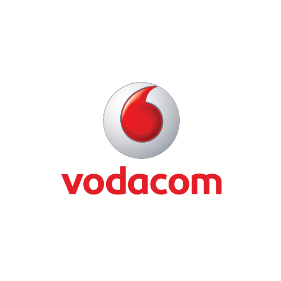 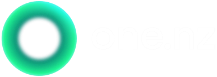 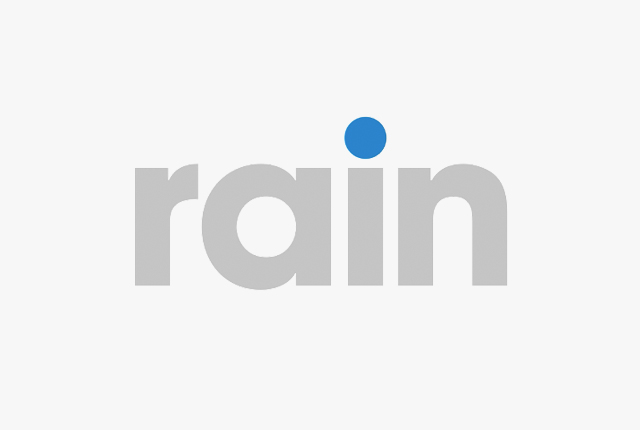 Our Strengths
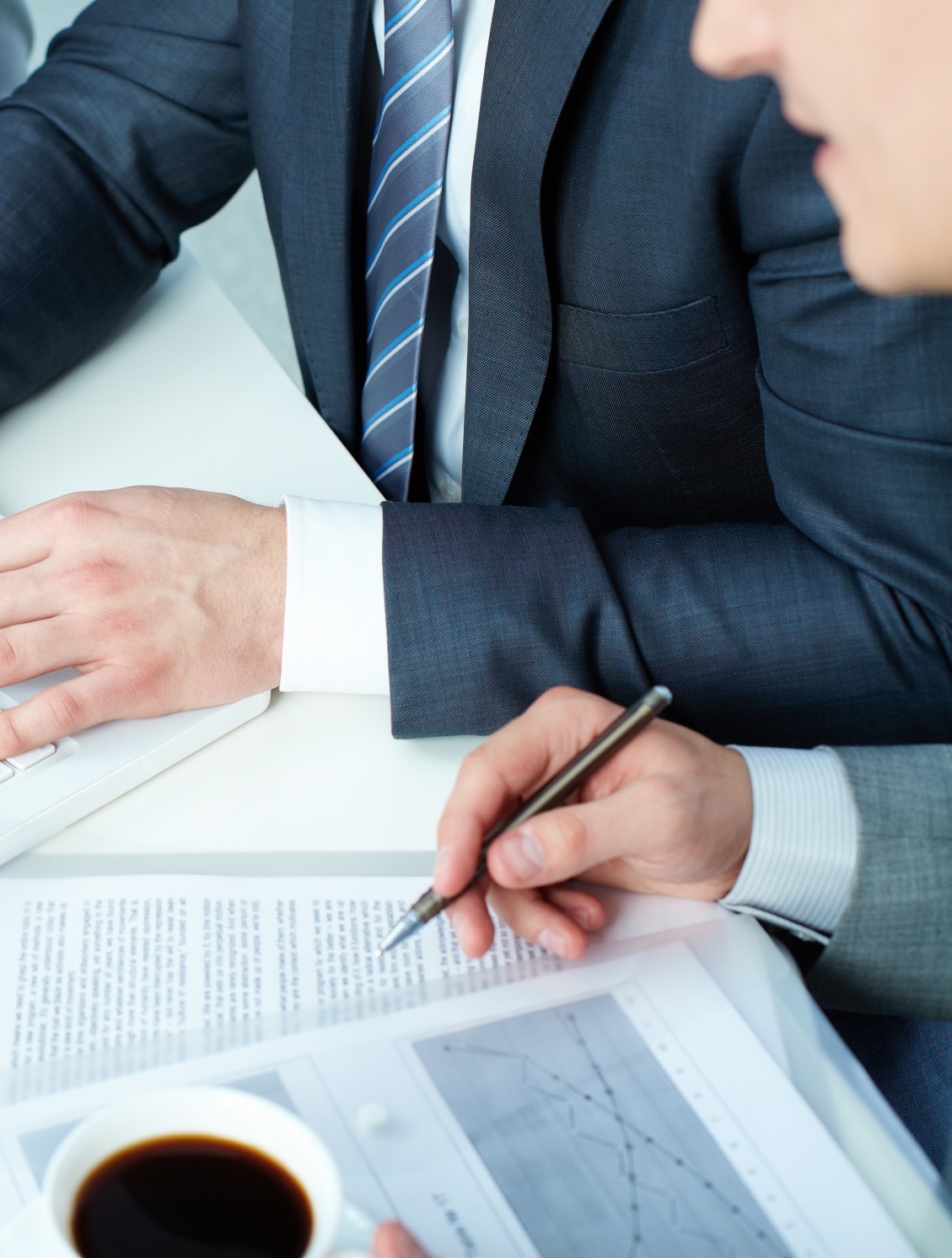 We ensure customers can utilize the services of the network to allow you to provide better services and drive more value.
As a stable supplier with unrivalled products & people, let us help you save money, realize revenue and improve brand perception by utilizing our:
Breadth of capability 
Expertise around complexity
Broad range of solutions 
Pre-integrated ecosystems 
Ability to innovate rapidly with customers
www.wds-sicap.com
6
2024/03/15
Our Partnerships
Our relationships with leading value-added resellers (VAR), manufacturers (OEM), and technology partners ensure we remain ahead of the curve and the products are ready for the future.
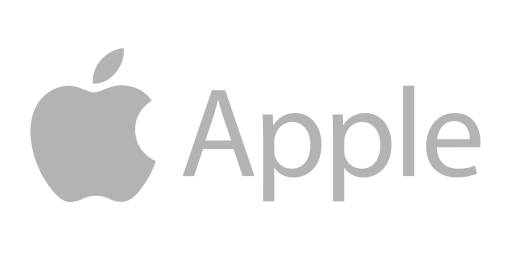 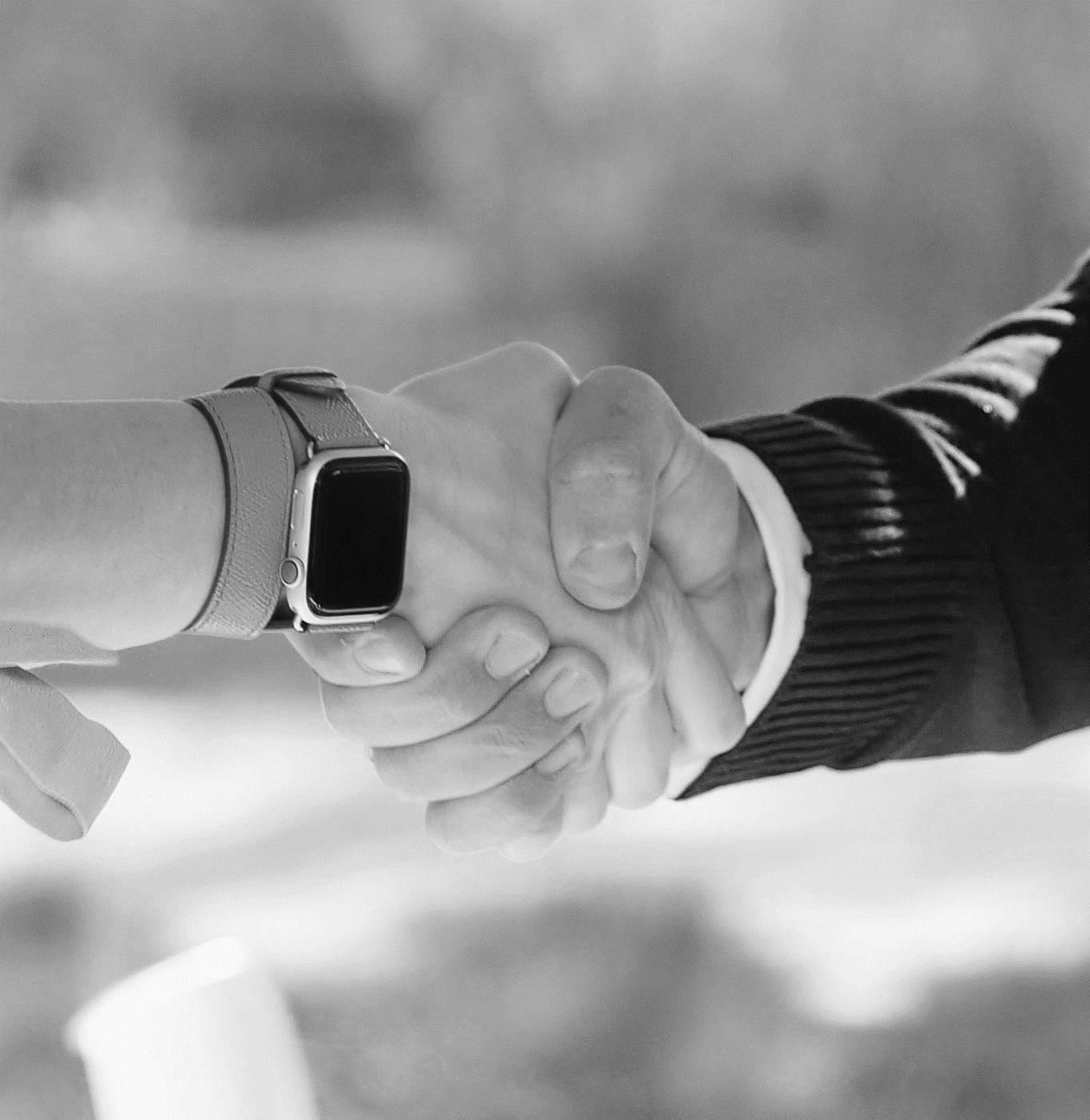 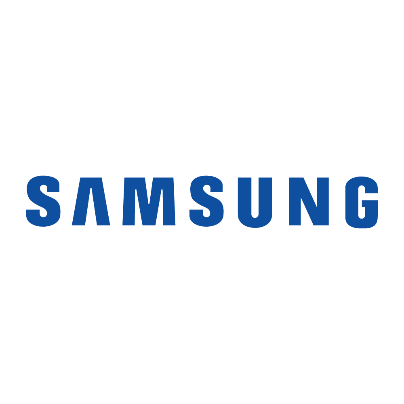 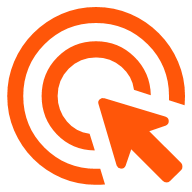 VAR Partnerships
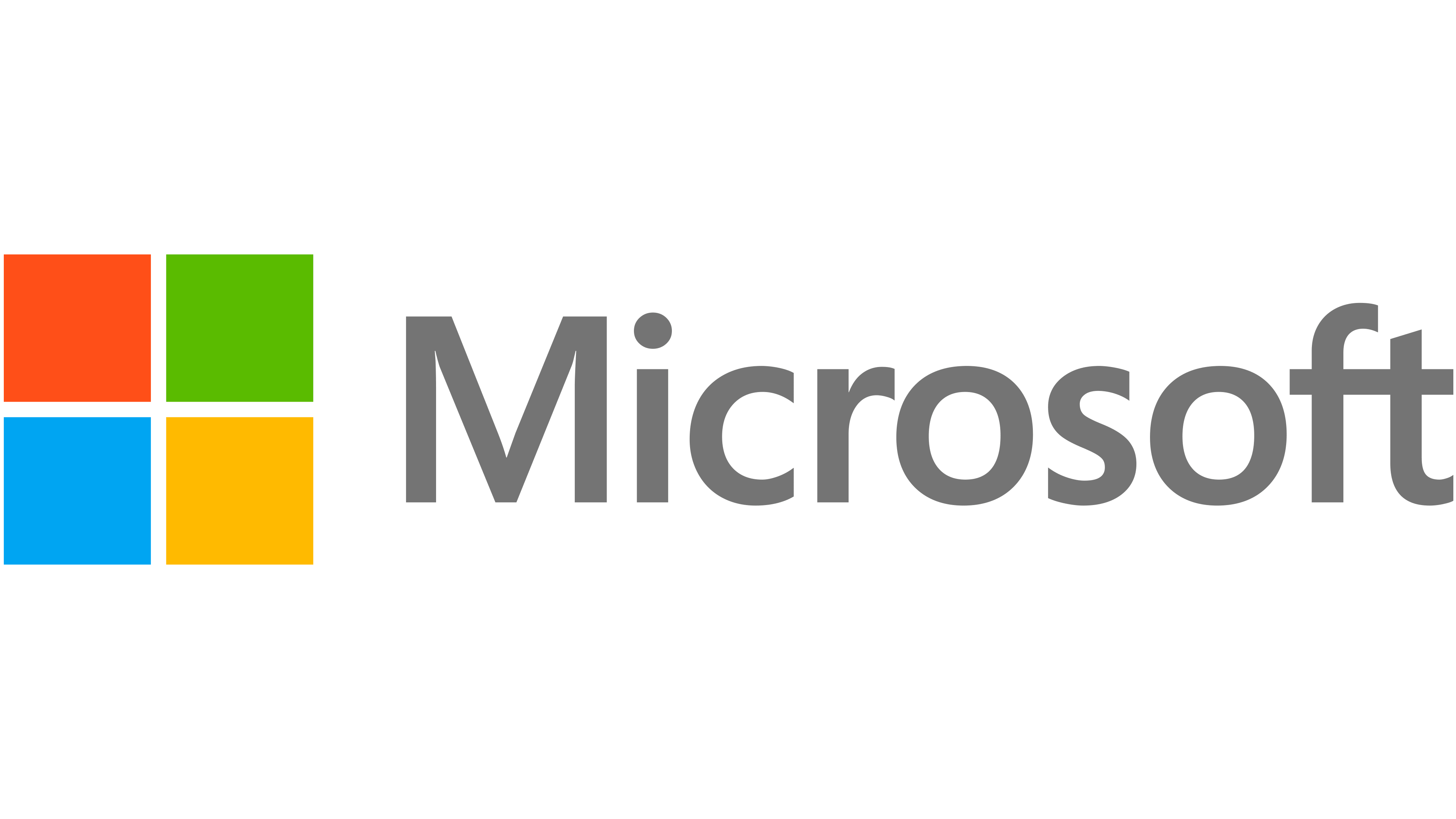 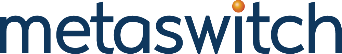 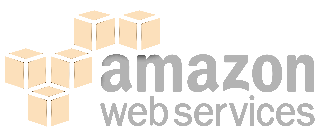 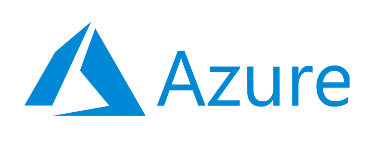 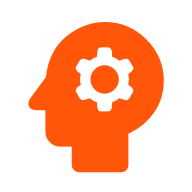 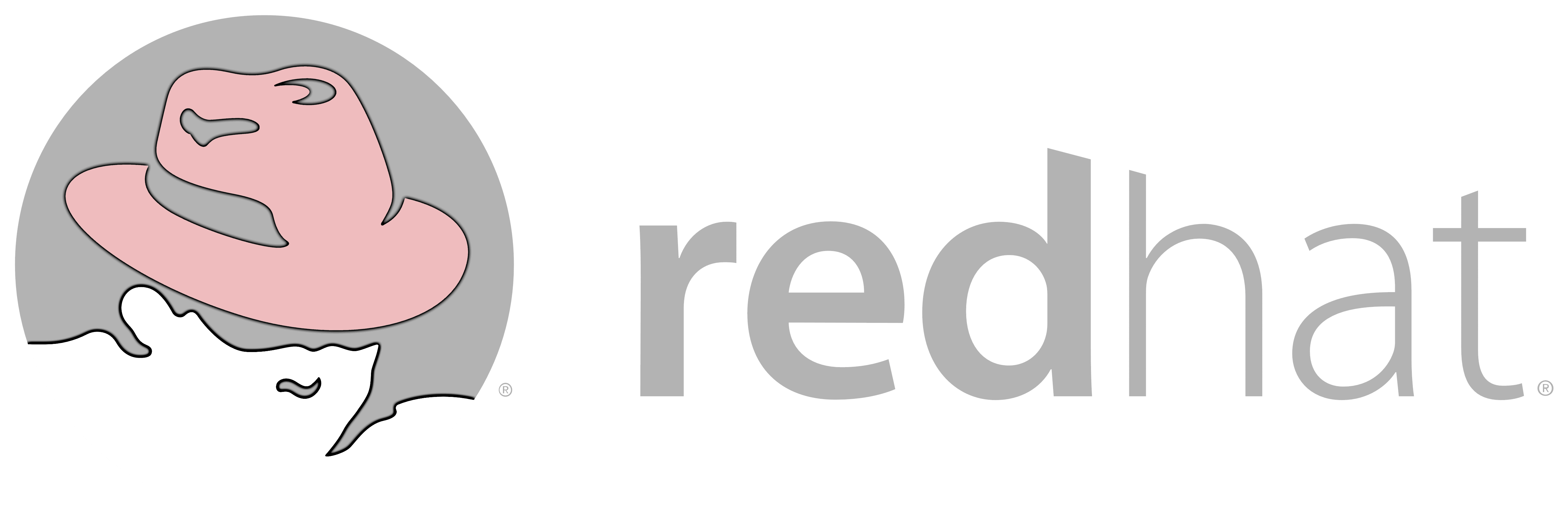 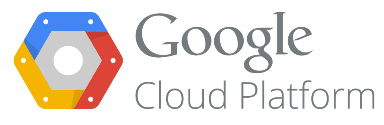 OEM Partnerships
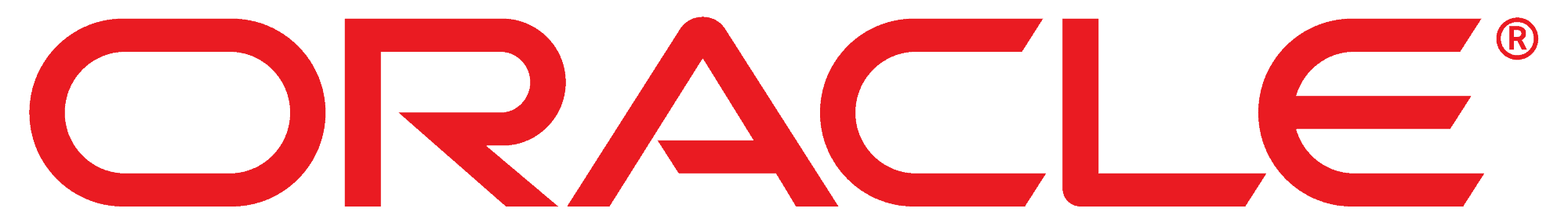 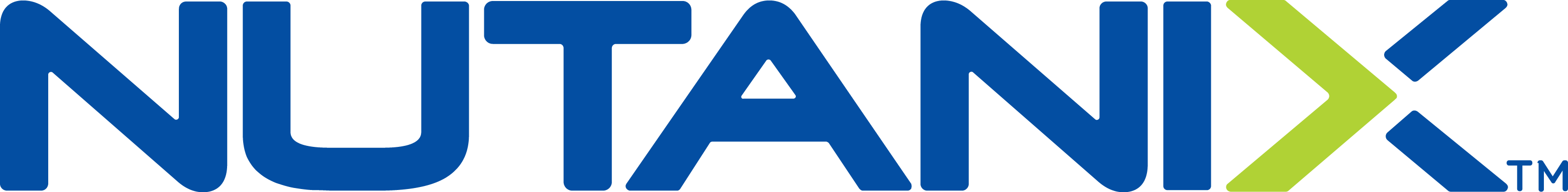 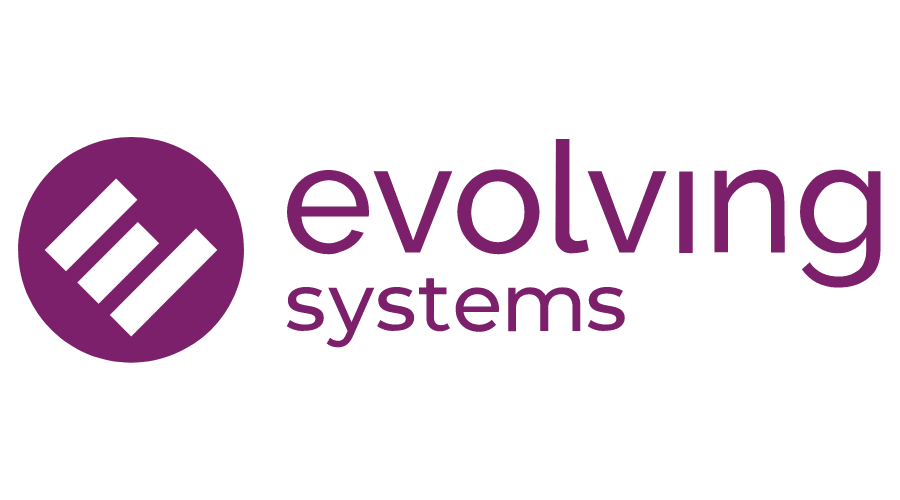 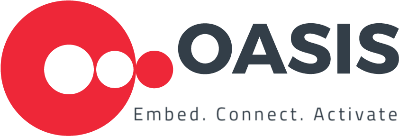 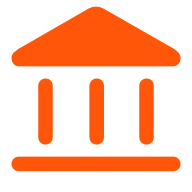 Technology Partnerships
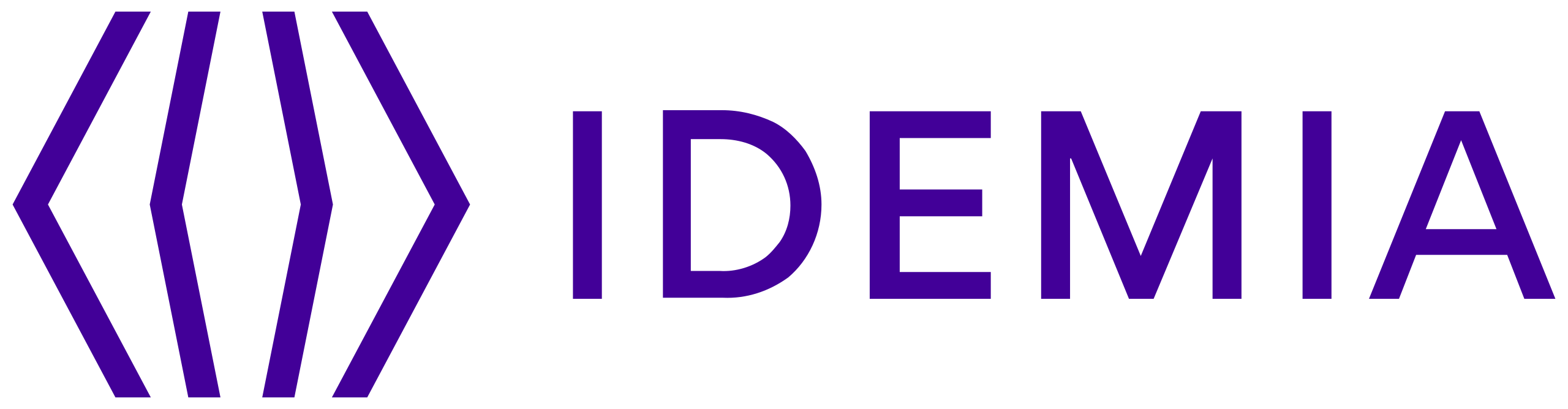 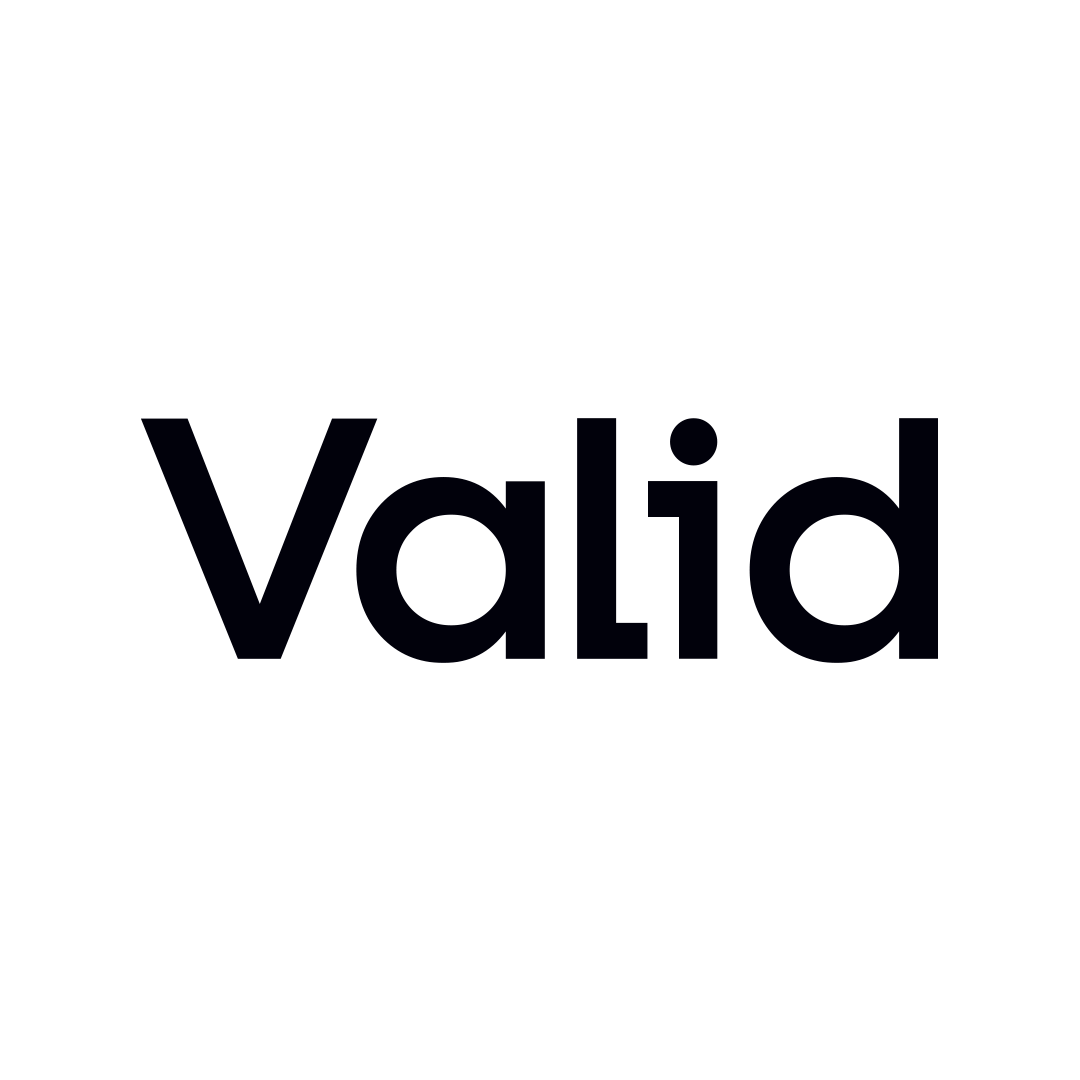 www.wds-sicap.com
7
2024/03/15
Delivering Seamless Experiences On Any Device
Mobile & Wearables
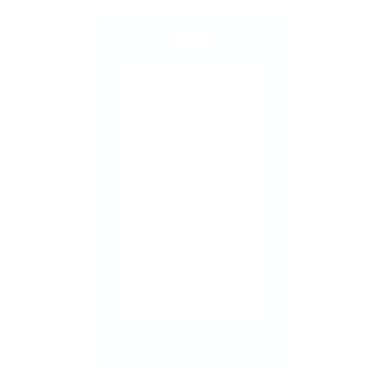 We are experts at delivering end-to-end integrated device solutions. We offer a suite of highly-focused solutions that can be taken individually or combined, all of which will deliver huge benefits to your business, both in terms of cost savings, customer satisfaction and retention.
Our product ecosystem creates a seamless customer experience for all devices connecting to your network and includes a range of Modules covering your Mobile, Broadband/IoT and Subscriber needs
Broadband & IoT
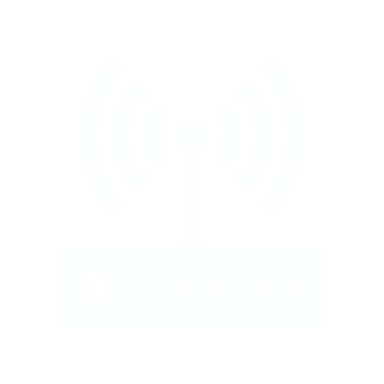 Subscriber Management
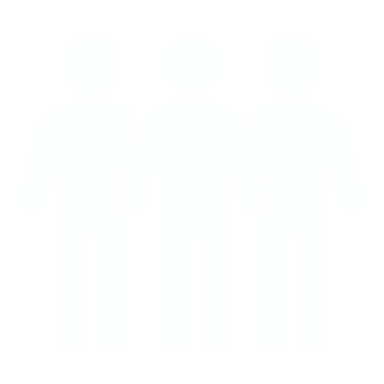 www.wds-sicap.com
8
2024/03/15
Delivering Seamless Experiences On Any Device
These Modules enable operators to correctly detect, identify and provision devices attached to the network, perform deep analysis on the data generated and highlight potential Monetization opportunities for new revenue streams.
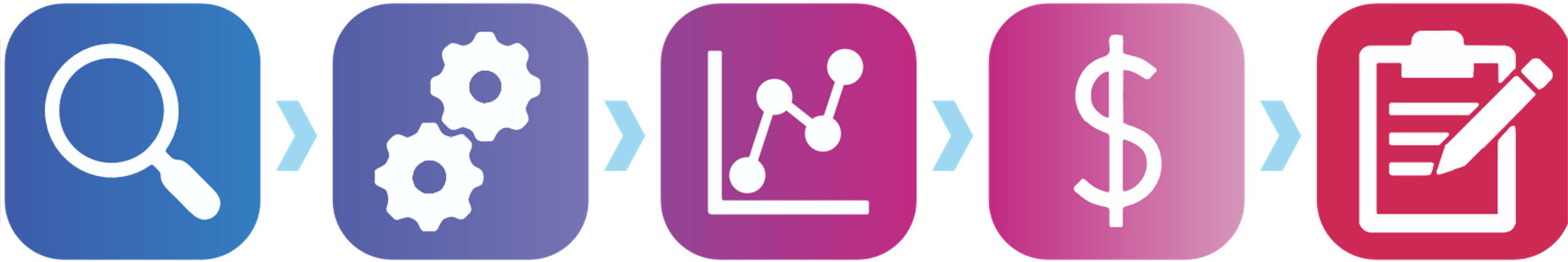 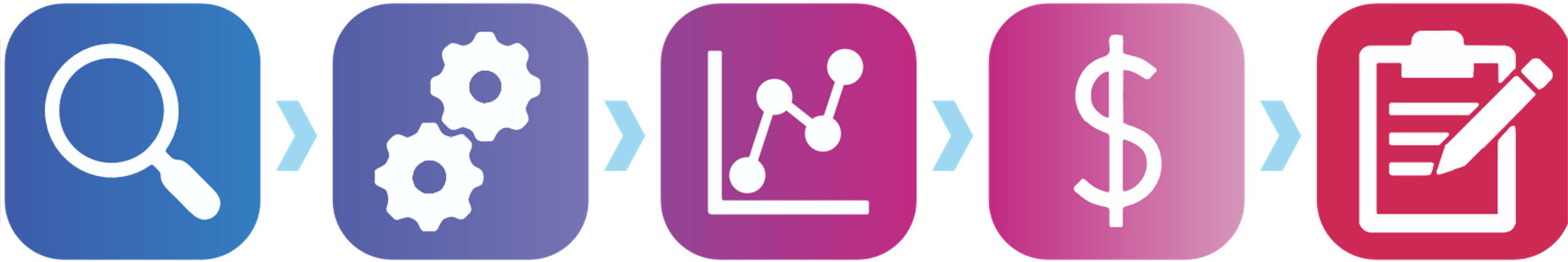 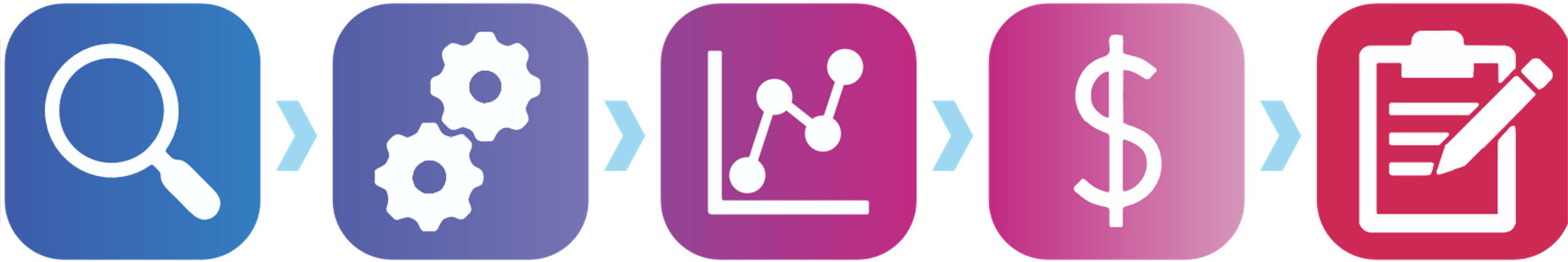 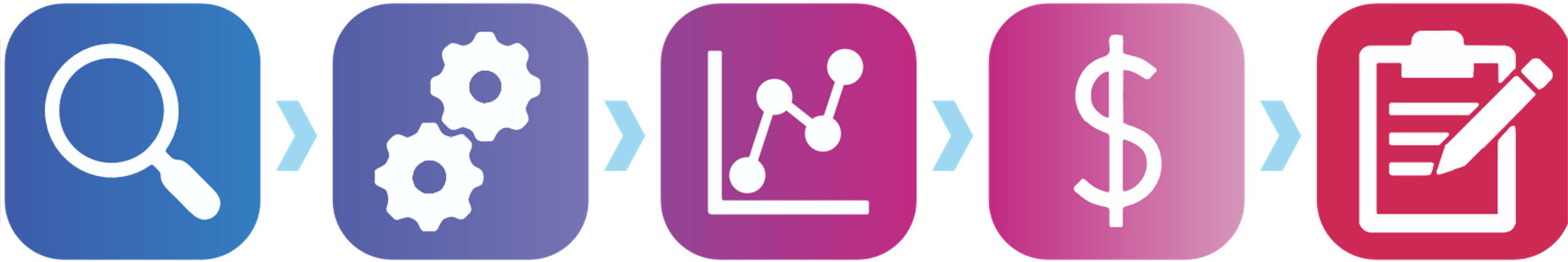 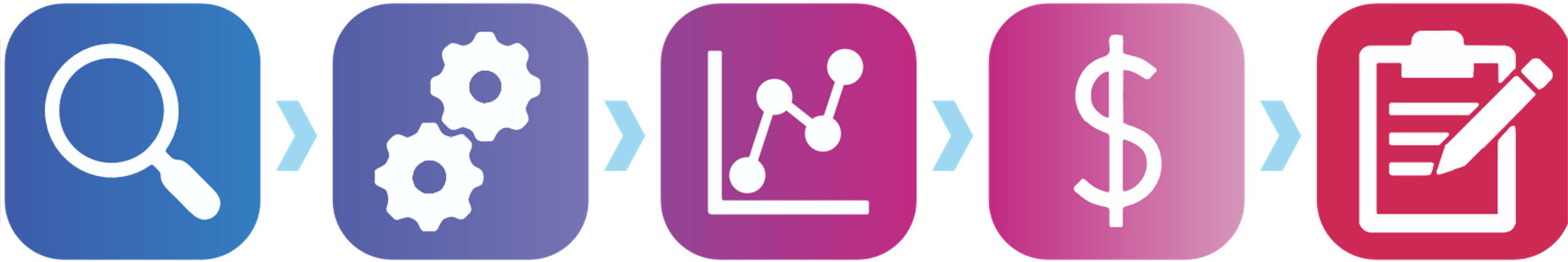 Detect
Monetise
Act
Analyse
Support
Use our expertise in technical operations to allow you to focus on what matters most
Drive more and new revenue from opportunities across your services
Identify devices and subscribers as soon as they join your network
Perform actions and manage connected devices to maximise network utilisation
Gain actionable insights from your network and device data generated by subscribers
www.wds-sicap.com
9
2024/03/15
Portfolio Overview
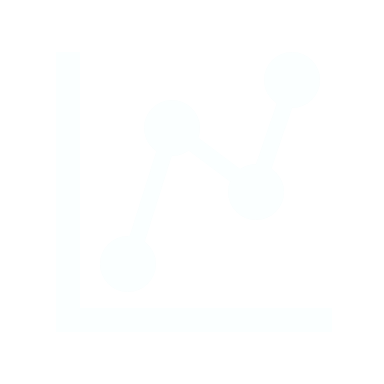 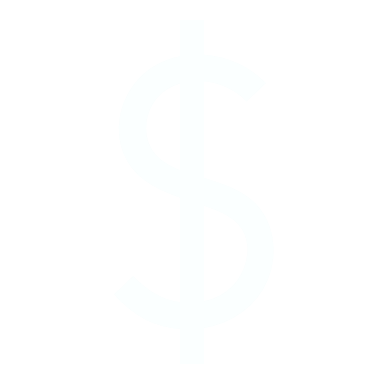 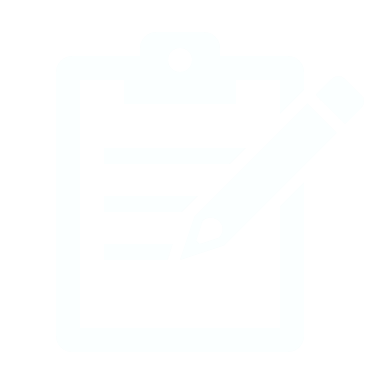 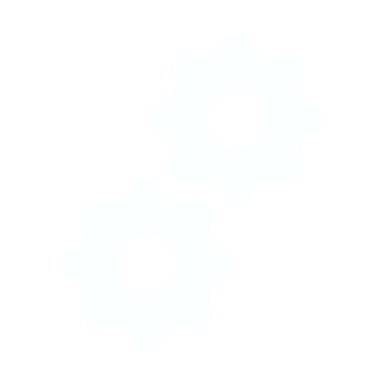 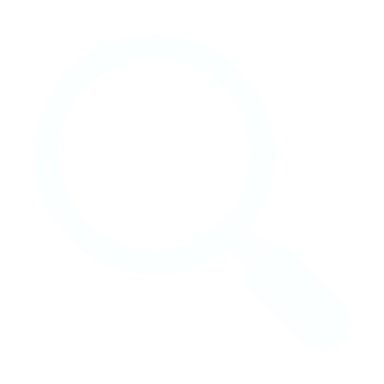 App Promotion
USSD Menu Browser
Testing-as-a-Service
Live Device Analytics
Bulk APN Provisioning
Auxiliary Data Connector
Advanced Device Management
Device Specification Database
Automatic Device Detection
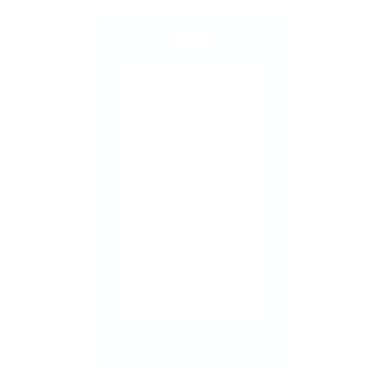 Campaign Manager
Wearables Monetisation
Equipment Identity Register
Messaging Gateway
Homeland Security Enablement
Device Entitlement Server
Knowledge-as-a-Service
Broadband Analytics
MAP Monetize
Managed Operations
Service
Assurance
Broadband Device Detection
Broadband Device Management
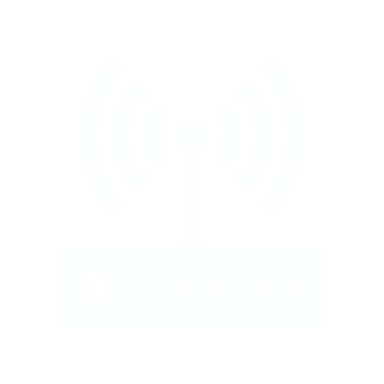 Managed 
Cloud
NOC Shadowing
IoT Device Detection
IoT Device Management
IoT Analytics
Provisioning on-demand
Billing
eSIM Management
Chatbot
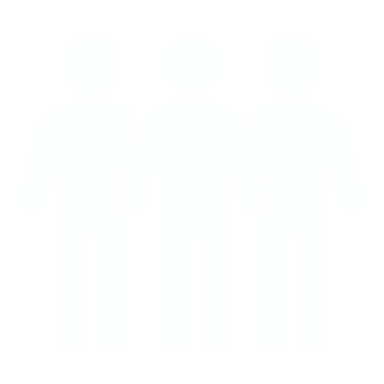 Physical SIM Management
SDK Self Care
Mobile Money
Contact Centre as a Service
www.wds-sicap.com
10
2024/03/15
Overview
2024/03/15
www.wds-sicap.com
11
How do we protect mobile subscribers?
The MNO needs a tool to track & check all devices, SIM cards & subscribers connected to the network, collaborate with authorities & take right decisions at the right time.
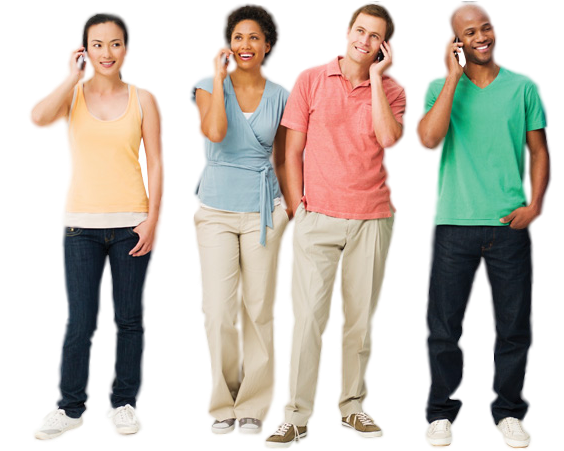 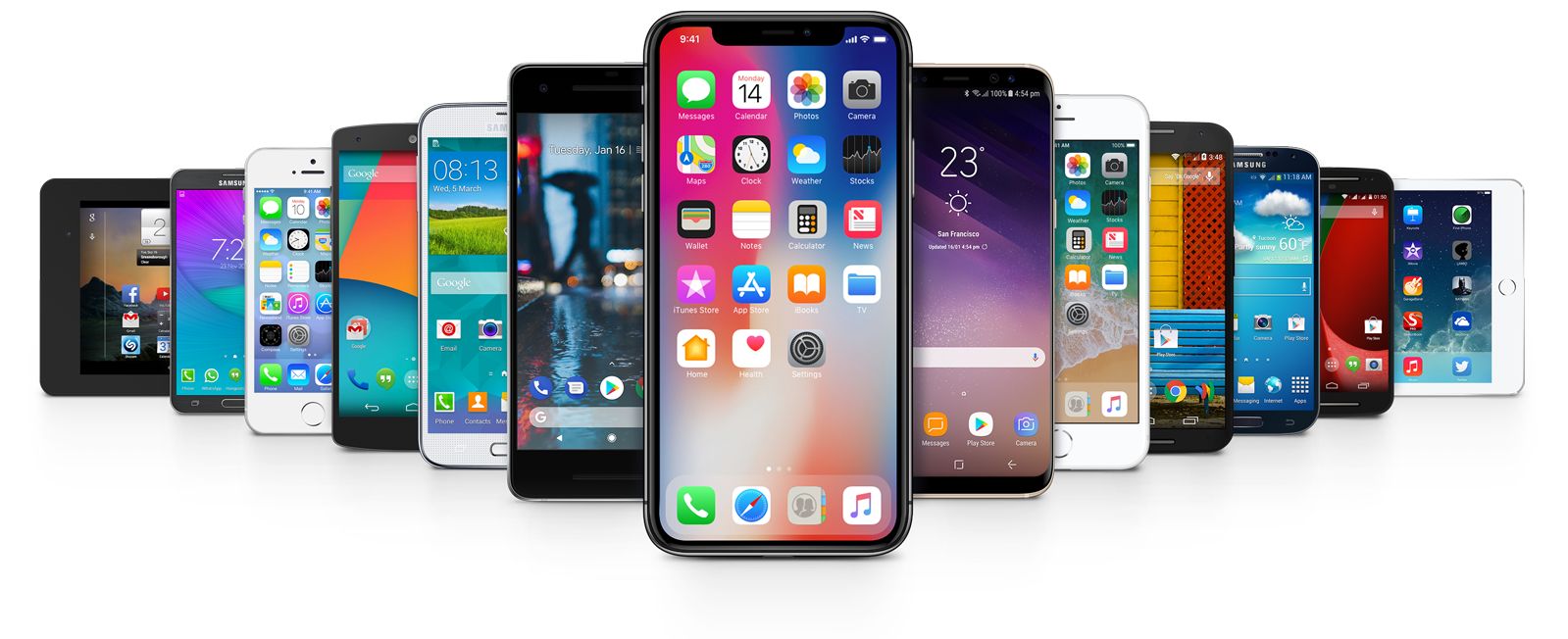 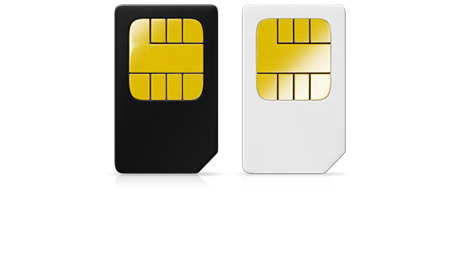 Devices(IMEI)
SIM Cards(IMSI)
Subscribers(MSISDN)
www.wds-sicap.com
12
2024/03/15
Mobile Security Solutions
Enabling MNOs to conform cost-efficiently to the growing homeland security requirements and to protect subscribers, networks and brands against stolen and fraudulent mobile devices.
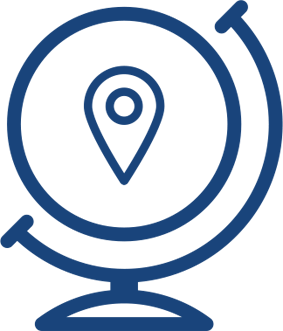 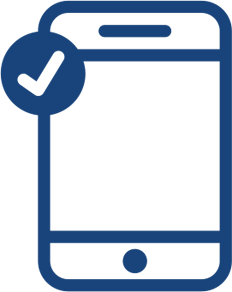 Equipment Identity Register (EIR)
Protect subscribers and network against stolen, fraudulent and malfunctioning mobile devices.
SaferHomeland Security Enablement through real-time device intelligence, big data and analytics.
www.wds-sicap.com
13
2024/03/15
Safer
2024/03/15
www.wds-sicap.com
14
Safer - The Homeland Security Enabler
Cellular networks, devices and SIMs provide an ideal tool to monitor, trace and locate suspects .
Homeland security support requirements generate costs and consume working time for MNOs
Safer provides tracing, monitoring and locating devices, SIMs and subscribers, in real-time and back in time.
Safer is a secure, collaborative platform for various stake holders.
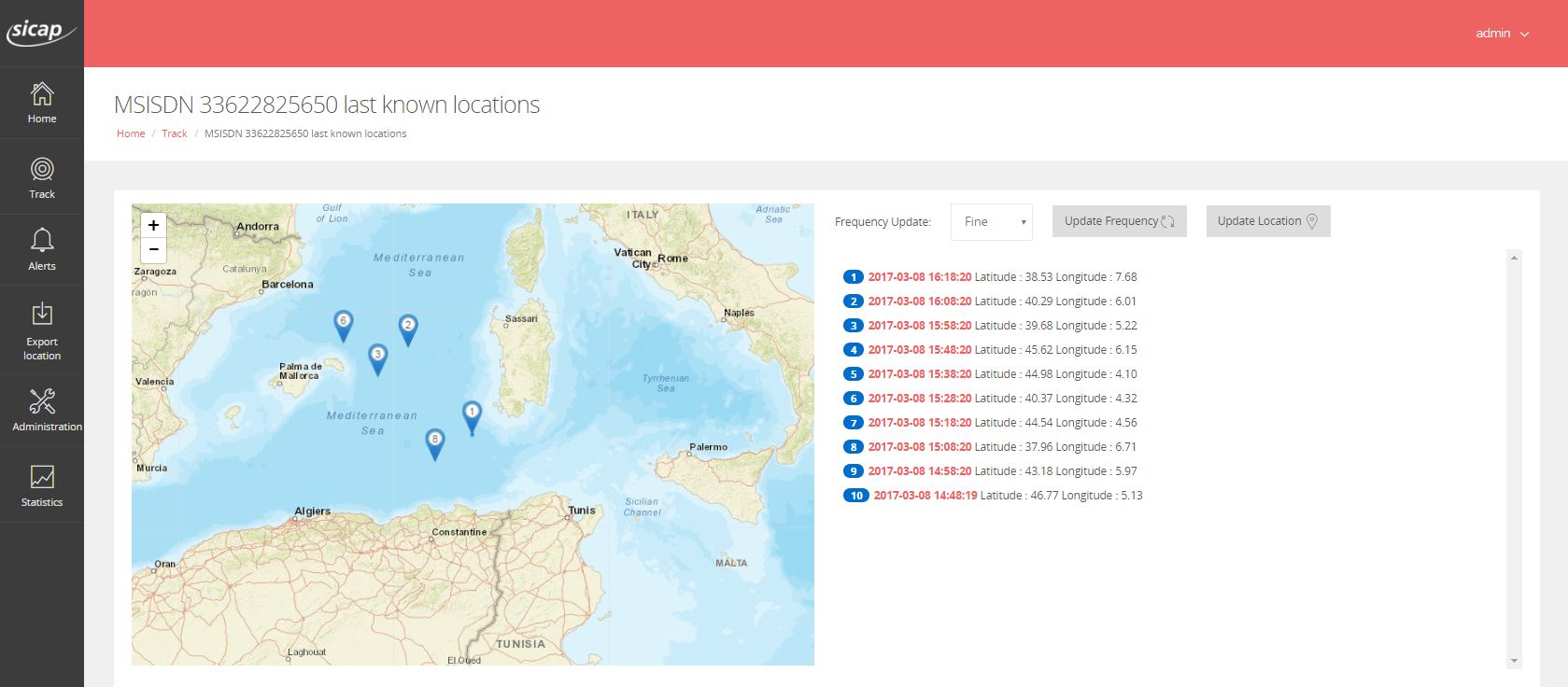 www.wds-sicap.com
15
2024/03/15
Safer Benefits
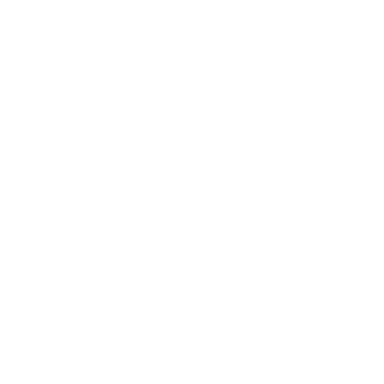 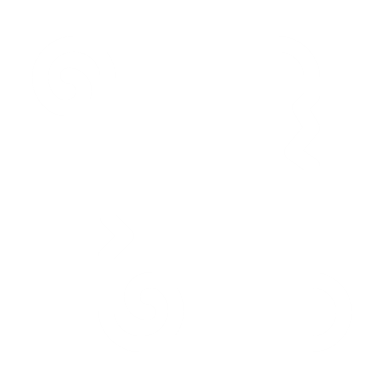 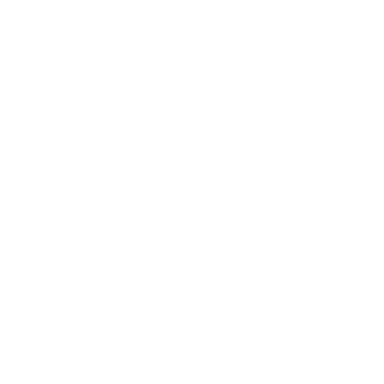 Offer Better Support to Law Enforcement Authorities
Comply to Homeland Security Requirements
Lower Your Homeland Security Costs
www.wds-sicap.com
16
2024/03/15
Key Functionality
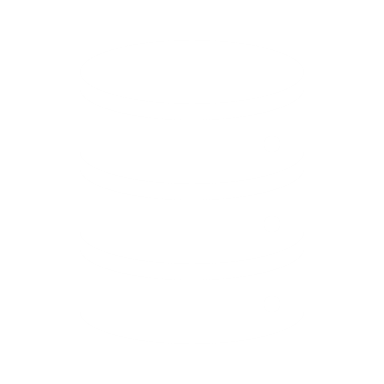 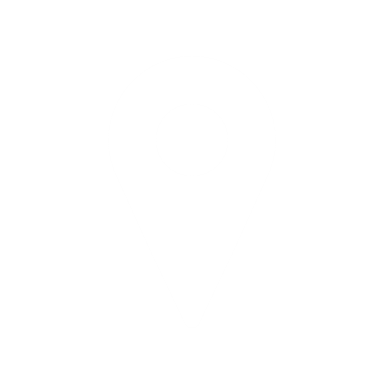 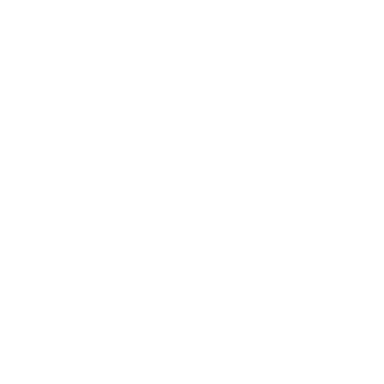 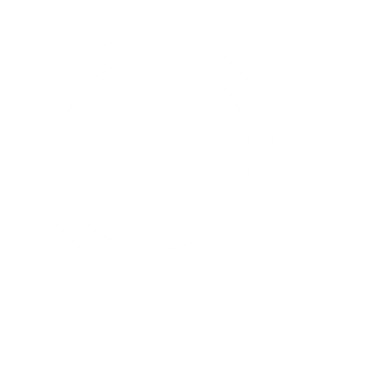 Alert Notifications
Automatic push alerts on SMS and email at configurable events such as device change, owner change, SIM change and location change.
Collect and Store Data
Safer collects and stores triplet (MSISDN, IMEI, IMSI) data from mobile devices and network including device location and device characteristics data.
Search and Locate
With Safer, users can search and locate devices and device owners in real-time,  view location history, on a global map over several years.
Subscriber and Device Information
Provides access to view various properties of subscribers: Name, device changes, location history and number of subscribers in the neighborhood.
www.wds-sicap.com
17
2024/03/15
MNO Safer Platform Overview
Device
Management
System
Device Change
DRS
SAFER
Populate


(Device characteristics)
Location Base Server
Location
Change
SMSC
SMTP
EIR
DRS
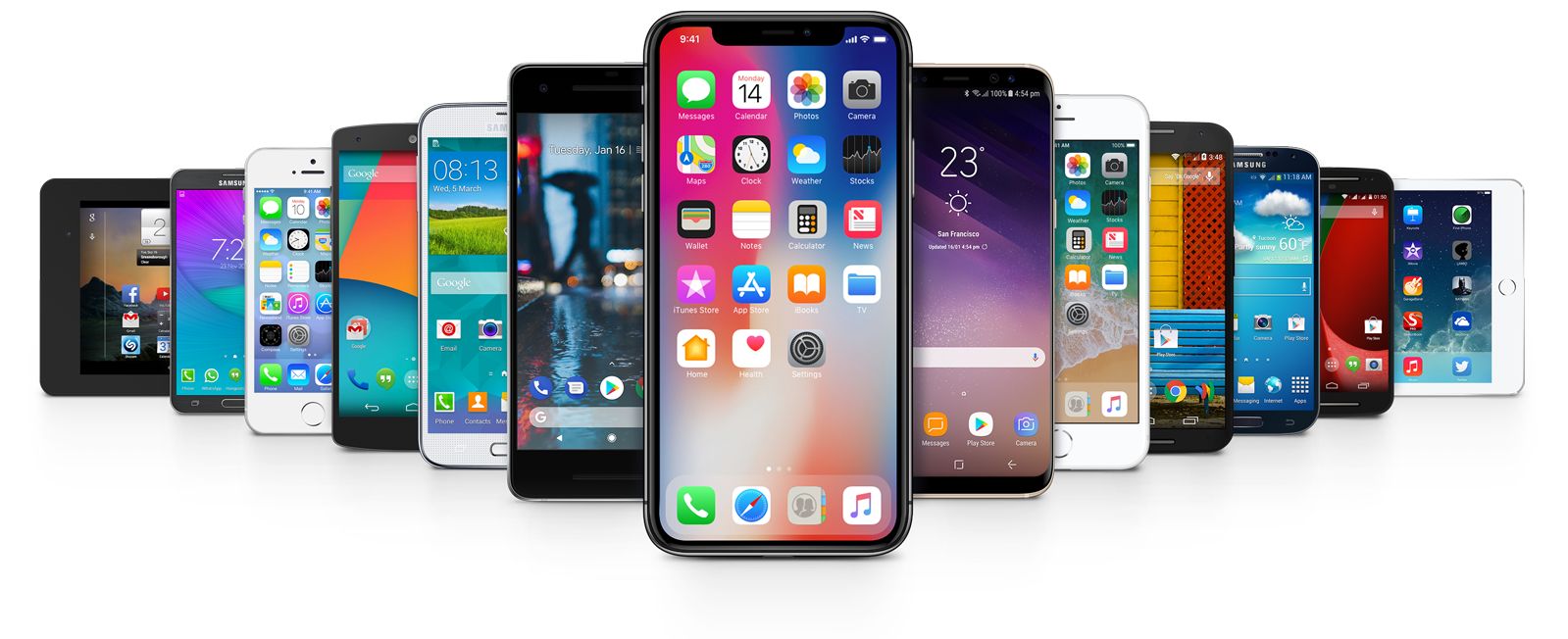 SAFER
MNO
« Plug & Play » SAFER next to any 
Device Management System & Location Server
www.wds-sicap.com
18
2024/03/15
Search by MSISDN, IMSI or IMEI
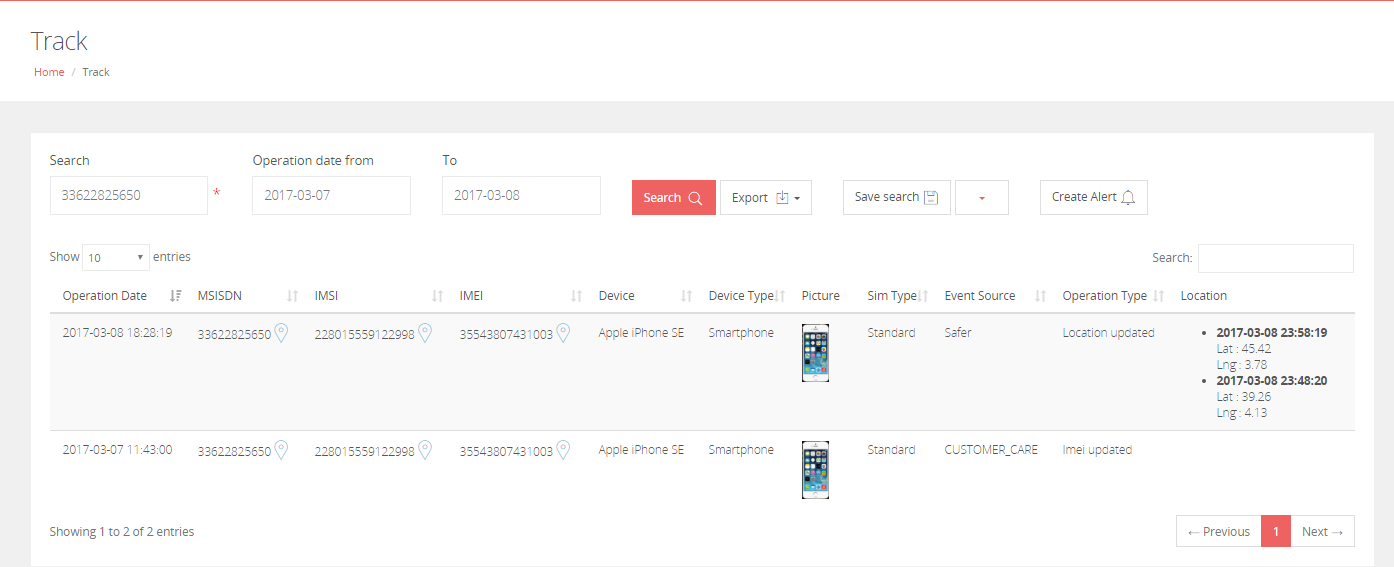 www.wds-sicap.com
19
2024/03/15
Location History on a Map
See on the map the location history for a long period (several years) by MSISDN, IMSI or IMEI.
Update location update frequency for specific MSISDN.
Get real-time the subscriber location.
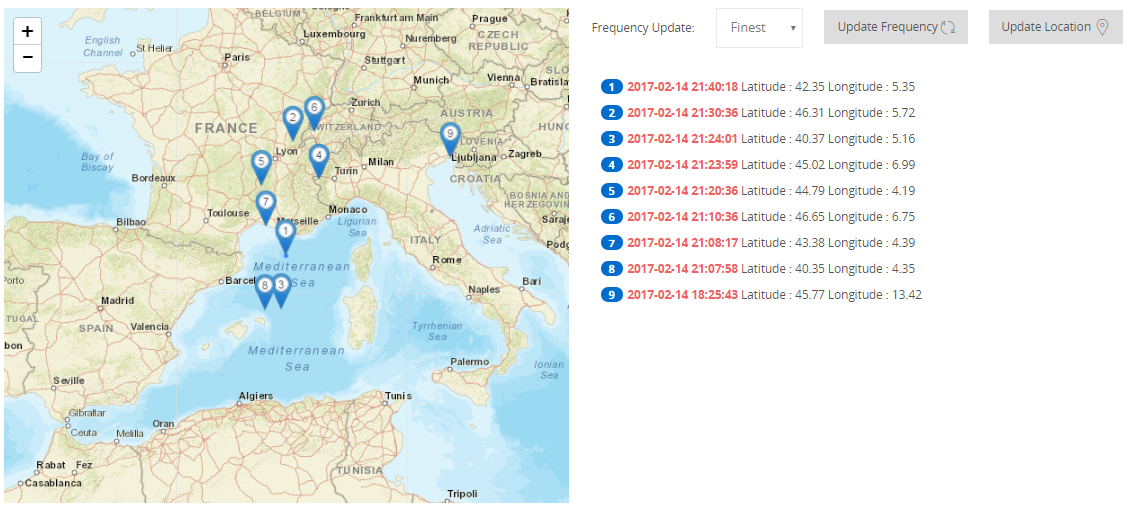 www.wds-sicap.com
20
2024/03/15
Alert Management
Define & Push Alerts by SMS  & Email on triplet change, location change to any agent(regulator, Police authority, MNO).
Define & Push Alerts by SMS  & Email on location update frequency & first consultation to any agent(regulator, Police authority, MNO).
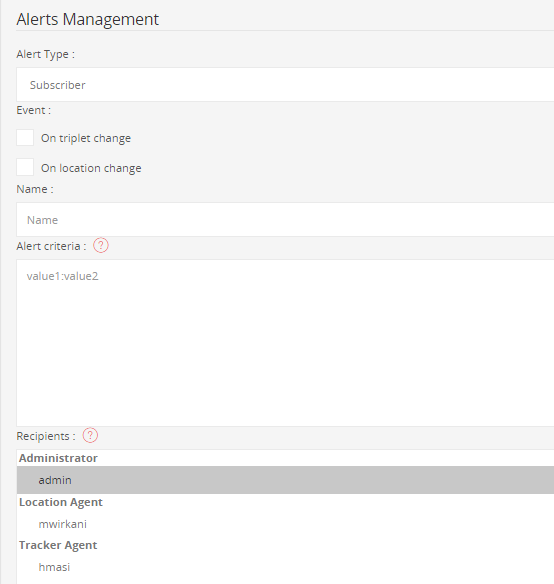 www.wds-sicap.com
21
2024/03/15
Safer Live Demo
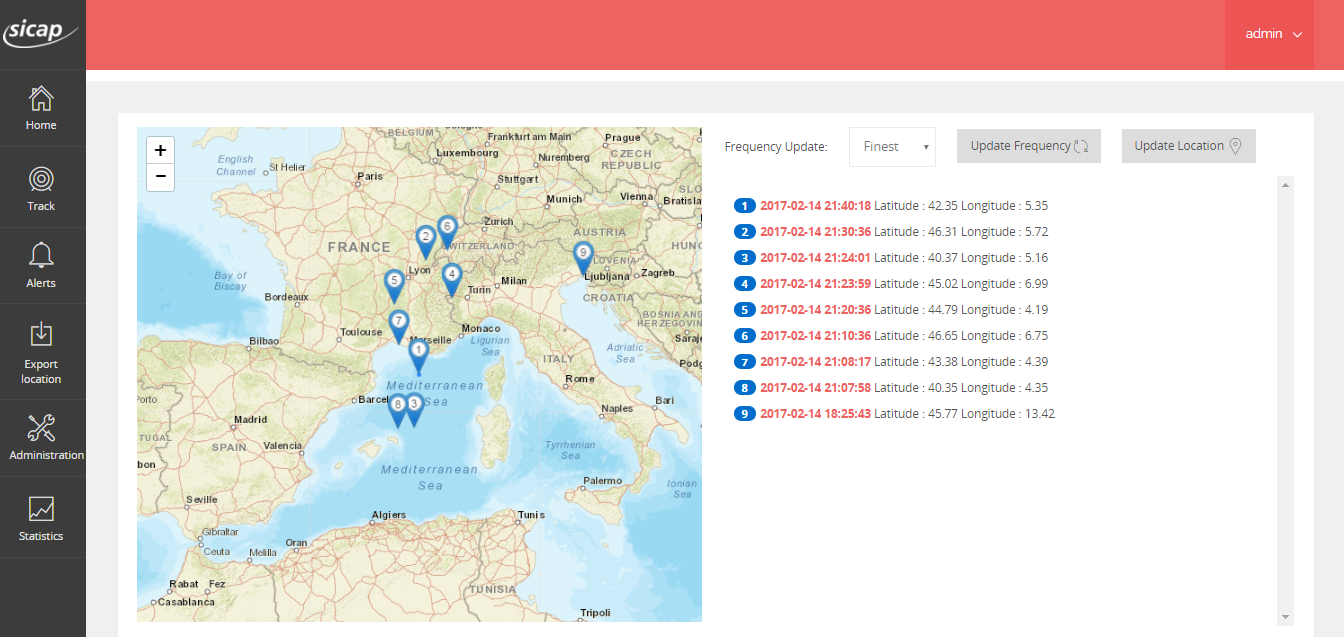 www.wds-sicap.com
22
2024/03/15
Equipment Identity Register (EIR)
2024/03/15
www.wds-sicap.com
23
Equipment Identity Register (EIR)
Our Equipment Identity Register is a fully standard compliant mobile network element 
Protects subscribers and networks from fraudulent and stolen mobile devices 
EIR admits or blocks a device to attach to a mobile network
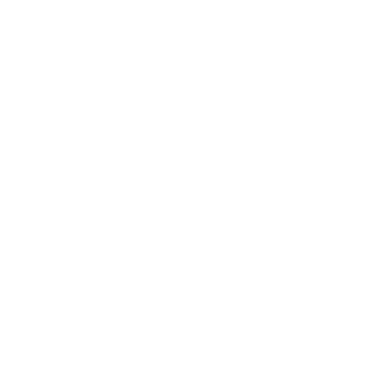 Allow listed devices are attached to the network
OK!
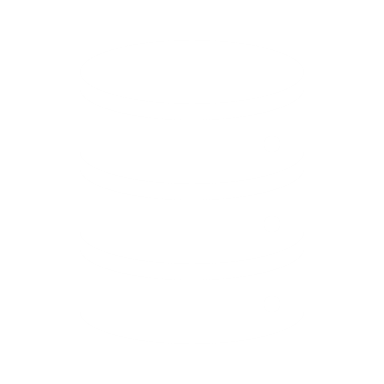 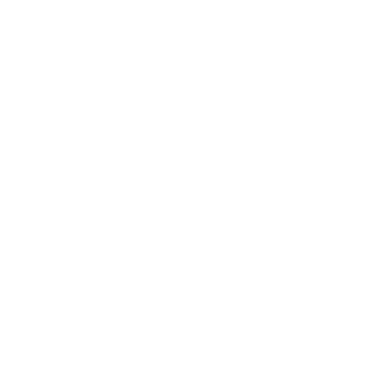 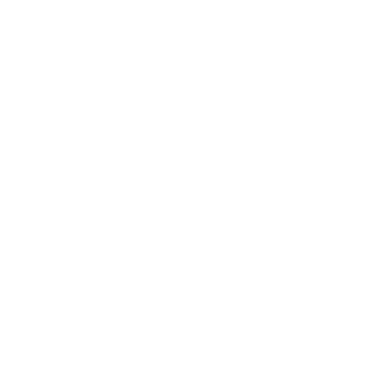 Deny listed devices are blocked from the network
A device tries to attach a network
EIR checks if the device is Allow, Deny or Grey listed
www.wds-sicap.com
24
2024/03/15
Key Functionality
2G, 3G and 4G/LTE Compatible 
When connected to legacy networks EIR tracks MAP CHECK-IMEI messages
On 4G/LTE networks EIR integrates with the IMS network on the Diameter S13 interface.
Configurable White, Black and Grey Listing
A Grey-listed IMEI code can be processed as a deny-listed or grey-listed device, depending on how configured by the operator.
Central-EIR Integration
GSMA managed Central-EIR (C-EIR) is an international, centralized repository of IMEI statuses which operators are able to access to get deny-listed IMEI lists from other operators.
Interface for Remote Access  
EIR provides REST and SOAP APIs to manage remotely the Allow, Grey and Deny lists.
www.wds-sicap.com
25
2024/03/15
Architecture
DEVICE
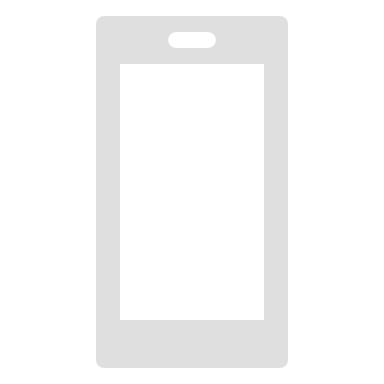 Core Network
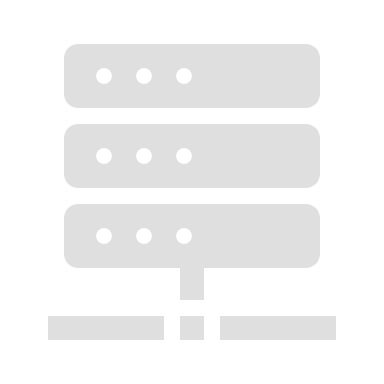 MSC
SIGTRAN MAP CHECK IMEI
EIR Back End
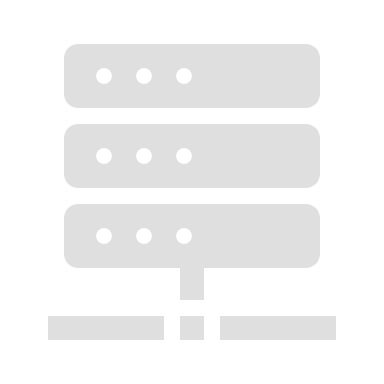 SIMQ
NewNet D7 Stack
STG
PA-STG
SGSN
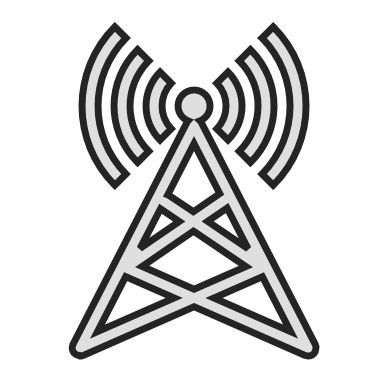 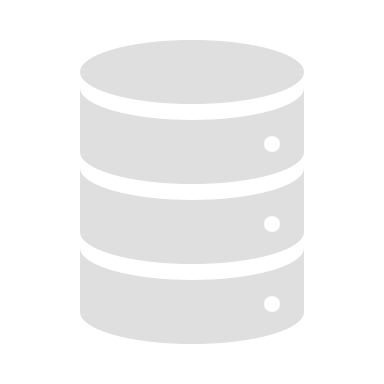 EIR
Front
End
SFTP
Oracle DB Triplets B&G lists
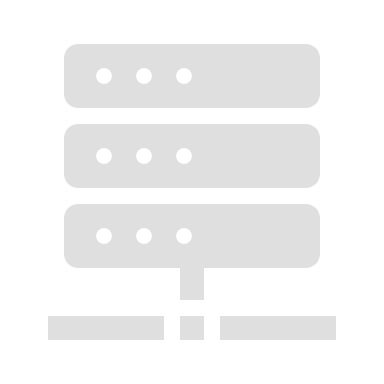 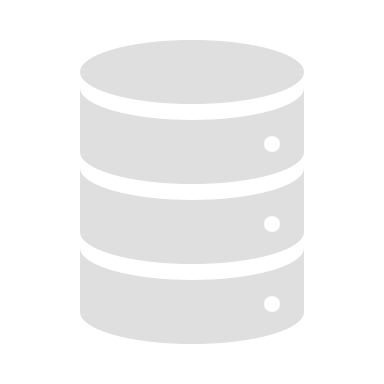 MME
PA-Diameter
Diameter ECR
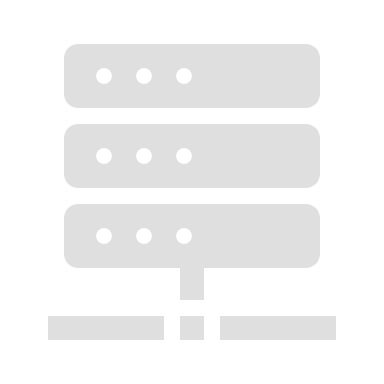 EIR In-memory B&G lists
SGSN
Central EIR
www.wds-sicap.com
26
2024/03/15
Benefits
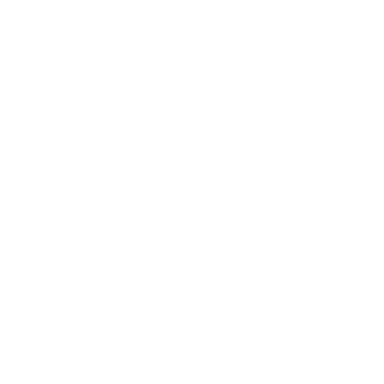 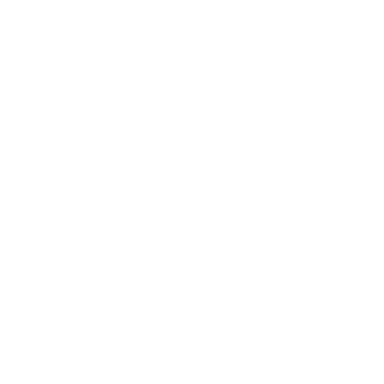 Protect Revenue and Brand by Avoiding Network Malfunctions and Security Breaches
Increase Customer Loyalty by Reducing the Value of Stolen Devices
www.wds-sicap.com
27
2024/03/15
Flexible Deployment Models to Match All Needs
Several deployment options
Managed service delivery 
Pay-as-you-grow pricing
Fast deployment 
High performance
Regulatory conformance 
Low total cost of ownership
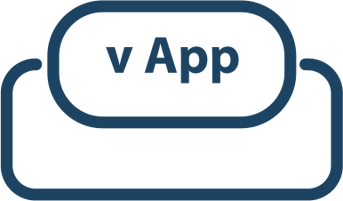 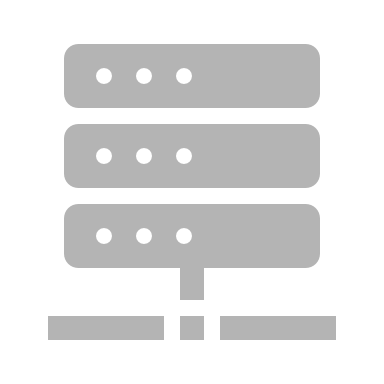 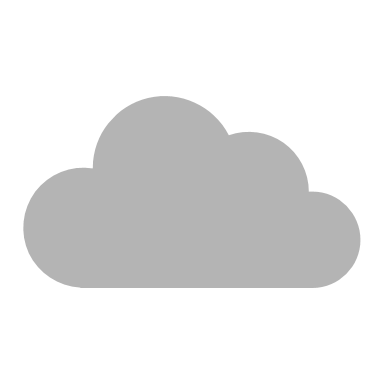 Cloud
On-premise
vApp
www.wds-sicap.com
28
2024/03/15
Thank you!
Questions?
2024/03/15
www.wds-sicap.com
29